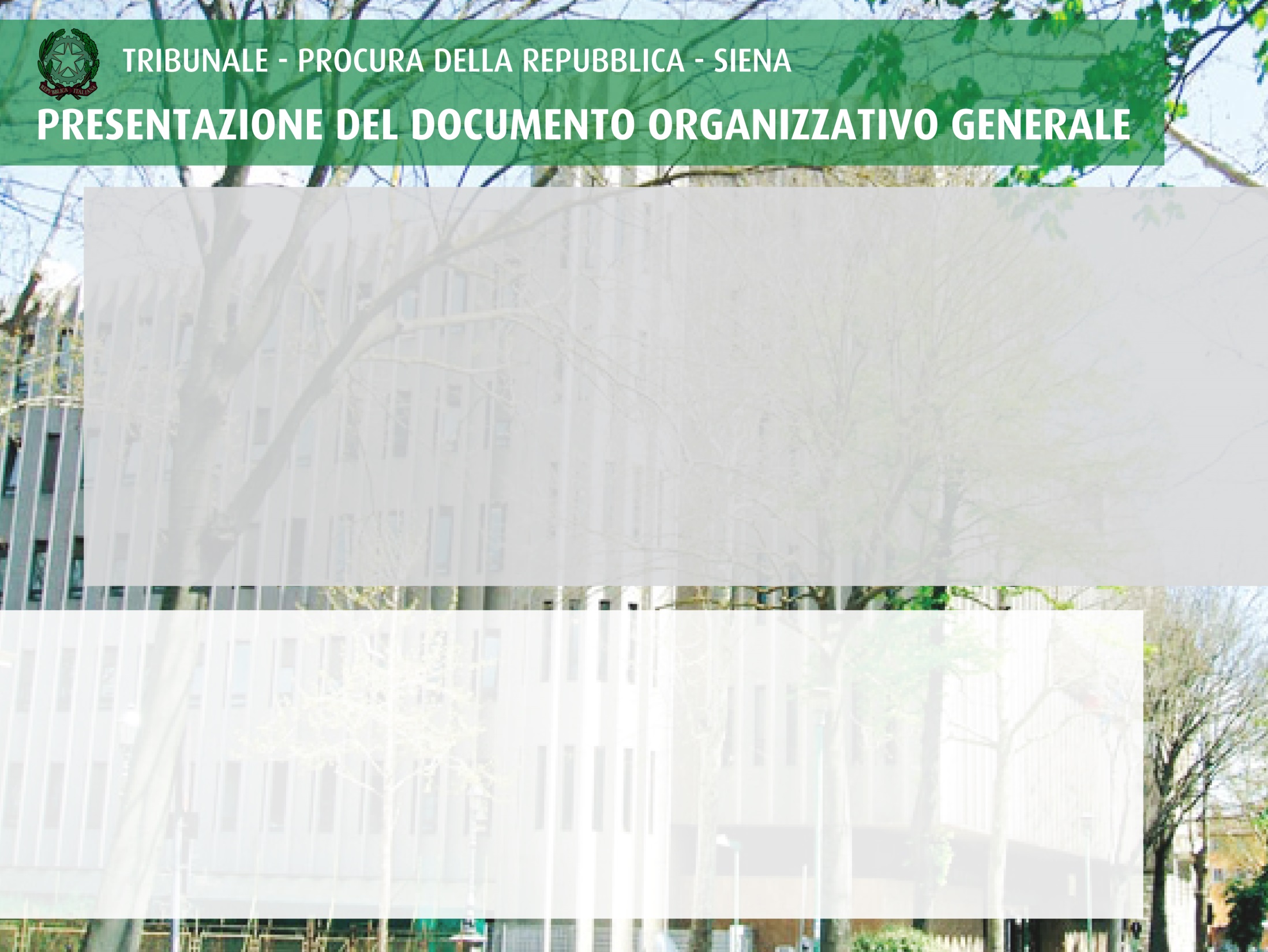 La tabella di organizzazione per il triennio 2020-2022
Le tabelle degli uffici giudiziari rappresentano lo strumento per l’attuazione di fondamentali principi costituzionali: da un  lato quello del giudice naturale precostituito per legge di cui all’art. 25 Coste, da un altro lato quelli di efficienze ed imparzialità della funzione giurisdizionale di cui agli artt. 97 e 111 Cost. 

Nascono con l’impegno a dare un nuovo volto all’assetto ordinamentale della magistratura ispirandosi a criteri di efficienza e di razionalità del servizio giustizia. 

Si passa da una concezione statica e burocratica dell’organizzazione giudiziaria, che in sostanza veniva ad identificarsi con il diritto tabellare, 
ad un’idea aperta e dinamica dei documenti organizzativi che devono essere il risultato di sinergie istituzionali e sociali. 

Si tratta di un necessario cambiamento culturale ancora in atto, dovendo superarsi una visione autoreferenziale della magistratura attraverso l’apertura della sua organizzazione verso l’esterno. 

In questo senso le tabelle ed i progetti organizzativi delle Procure rappresento il primo e privilegiato strumento di dialogo e di condivisione culturale con l’avvocatura, personale amministrativo, magistratura onoraria, in sostanza  con tutti i soggetti della giurisdizione; 
ma è necessario introdurre dei momenti di confronto anche con tutti i soggetti che operano nella società e nel mondo economico.
1
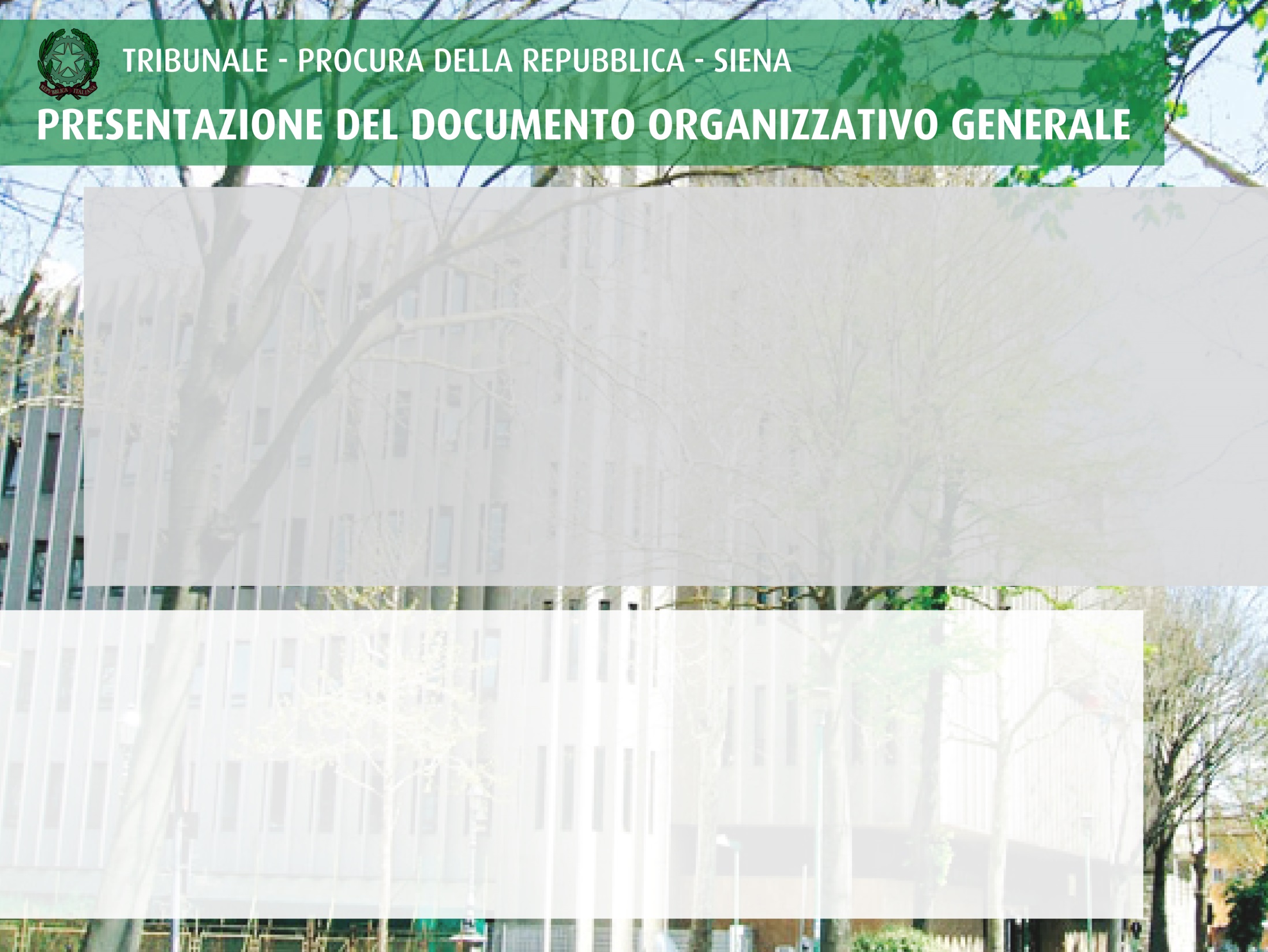 Tutto ciò in quanto la dimensione dell’organizzazione rappresenta un valore fondamentale e strumentale alla migliore difesa dei diritti ed all’effettività di un’efficiente risposta alla domanda di giustizia. 
In quest’ottica l’organizzazione degli uffici giudiziari, intesa appunto in modo dinamico ed aperto all’apporto di tutti gli operatori del diritto ed al confronto con tutti i soggetti portatori di istanze di natura economica e sociale, rappresenta il migliore strumento idoneo a garantire l’autonomia e l’indipendenza della magistratura. 
 
La predisposizione delle tabelle di organizzazione rappresenta il compito principale del dirigente, compito al quale però devono concorrere tutti i magistrati dell’ufficio,  previo loro adeguato coinvolgimento al fine di addivenire ad una organizzazione condivisa dell’ufficio e dei servizi; 
ciò in quanto la formazione delle tabelle attiene proprio allo status del magistrato con riguardo alle sue dimensioni di indipendenza, inamovibilità e personalizzazione delle sue funzioni; ciò vale anche per i magistrati onorari, sia quelli in servizio presso il Tribunale, che quelli assegnati agli uffici del Giudice di pace.
Attraverso il progetto organizzativo si vuole dotare l’ufficio di regole predeterminate, 
così garantendo trasparenza nella sua azione unita ad un servizio efficiente, tempestivo e di qualità.
2
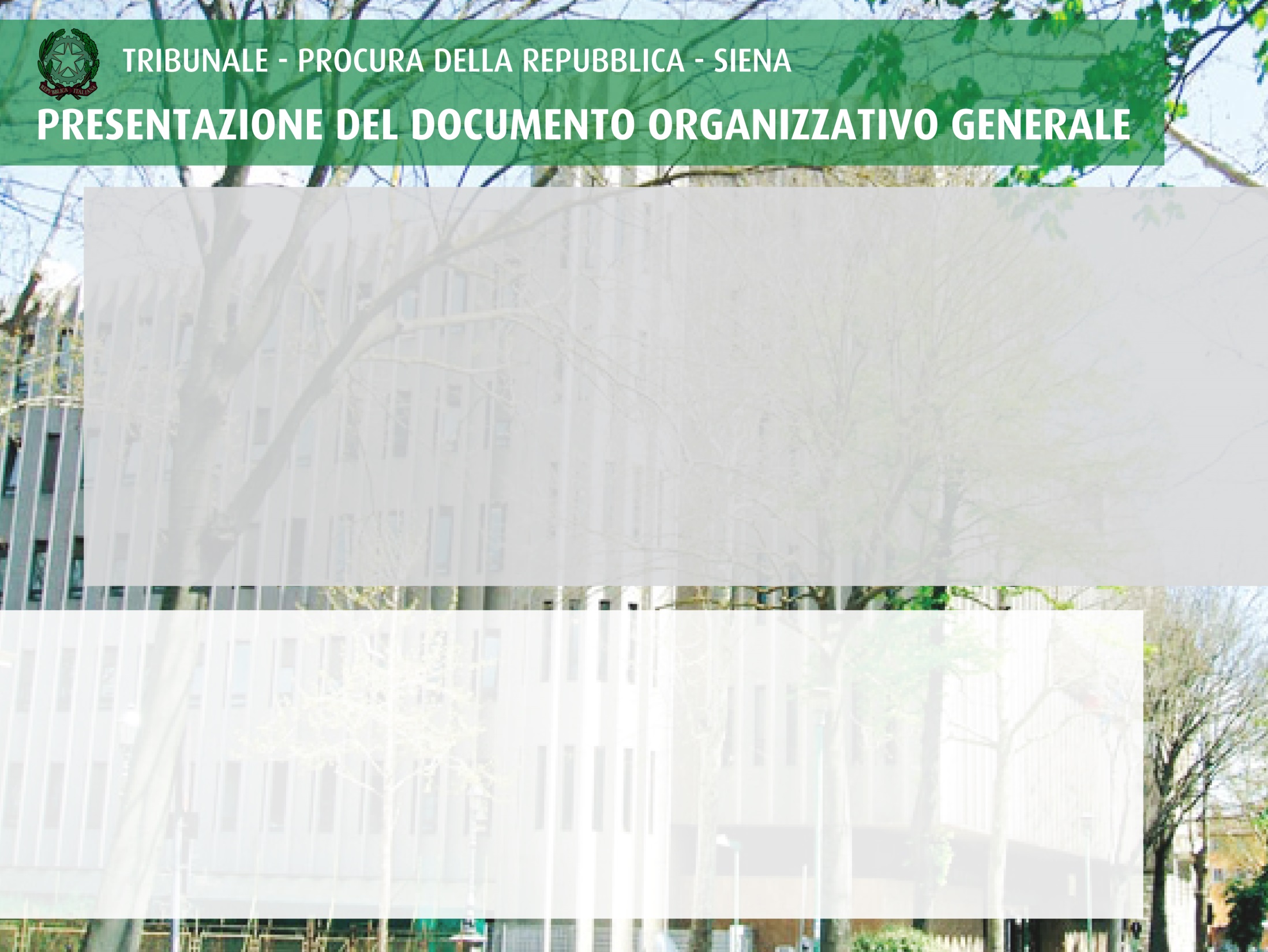 IL SISTEMA TABELLARE
La tabella costituisce il progetto organizzativo dell’Ufficio e 
rappresenta lo strumento che concorre ad assicurare, tenuto conto delle risorse disponibili, 
un efficiente svolgimento della funzione giurisdizionale.
Il progetto tabellare              segue           alla predisposizione del documento organizzativo generale  che,   partendo dall’analisi :       
dello stato dei servizi, 
dei carichi di lavoro, 
dei flussi e delle pendenze, 
contiene l’impegno a realizzare gli obiettivi in esso prefissati:
miglioramento dell’efficienza dell’attività giudiziaria, 
riduzione dell’arretrato  
riduzione dei tempi di definizione dei procedimenti.
3
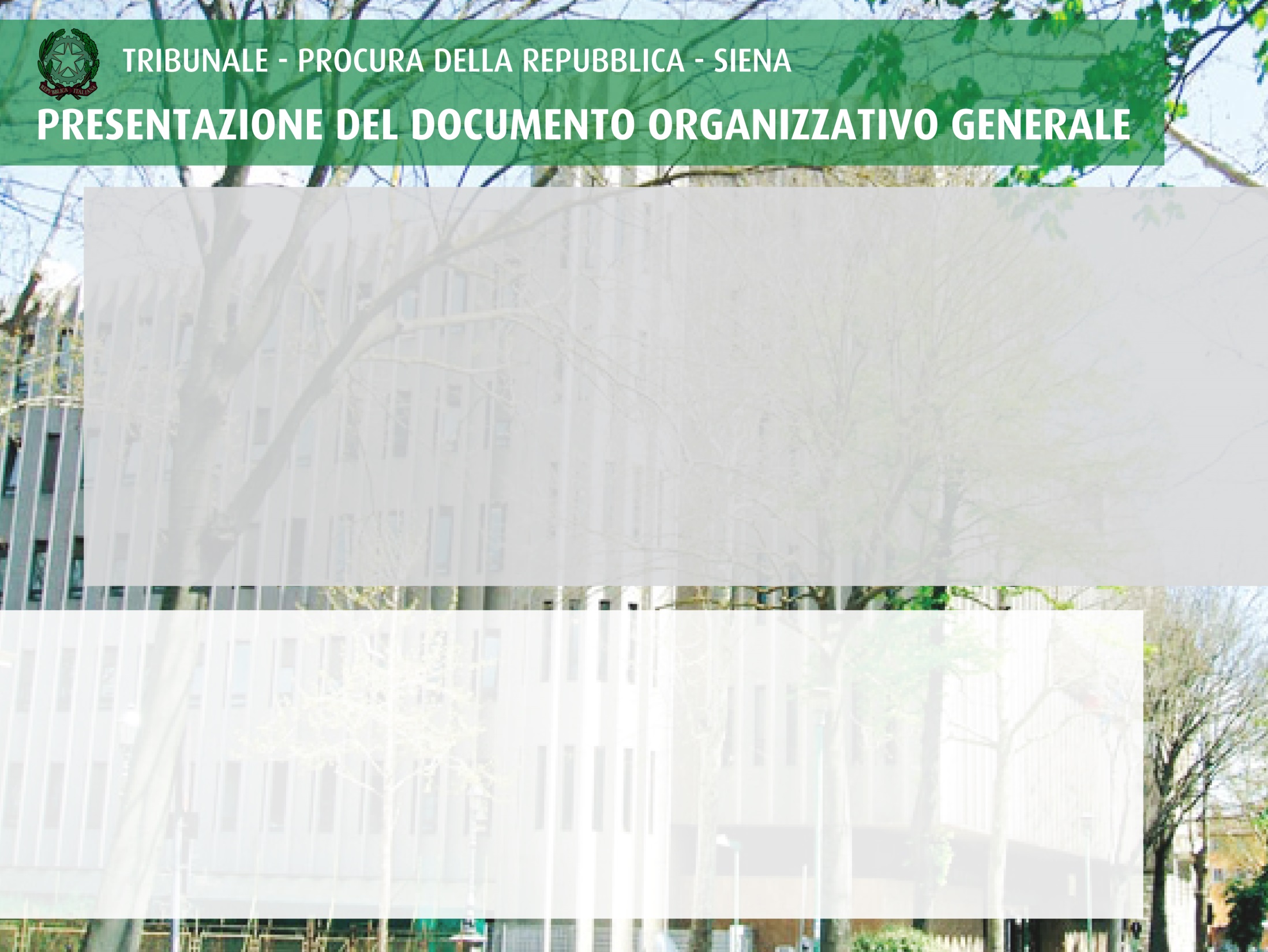 Viene confermata la ripartizione dell’ufficio tra il settore civile e quello penale con l’istituzione delle due rispettive sezioni: 
     quella civile presieduta dal Presidente del Tribunale e 
     quella penale presieduta dal Presidente di sezione
Il magistrato trasferito ad altro ufficio o assegnato ad altra posizione tabellare o in caso di sua assenza prolungata è tenuto a redigere una sintetica relazione sullo stato del ruolo con segnalazione di eventuali urgenze. 
PERCHE’
PER potere meglio modulare i provvedimenti da adottare per assicurare la sostituzione del magistrato assente ed eventualmente assicurare eventuali priorità di trattazione dei procedimenti pendenti sul suo ruolo.
4
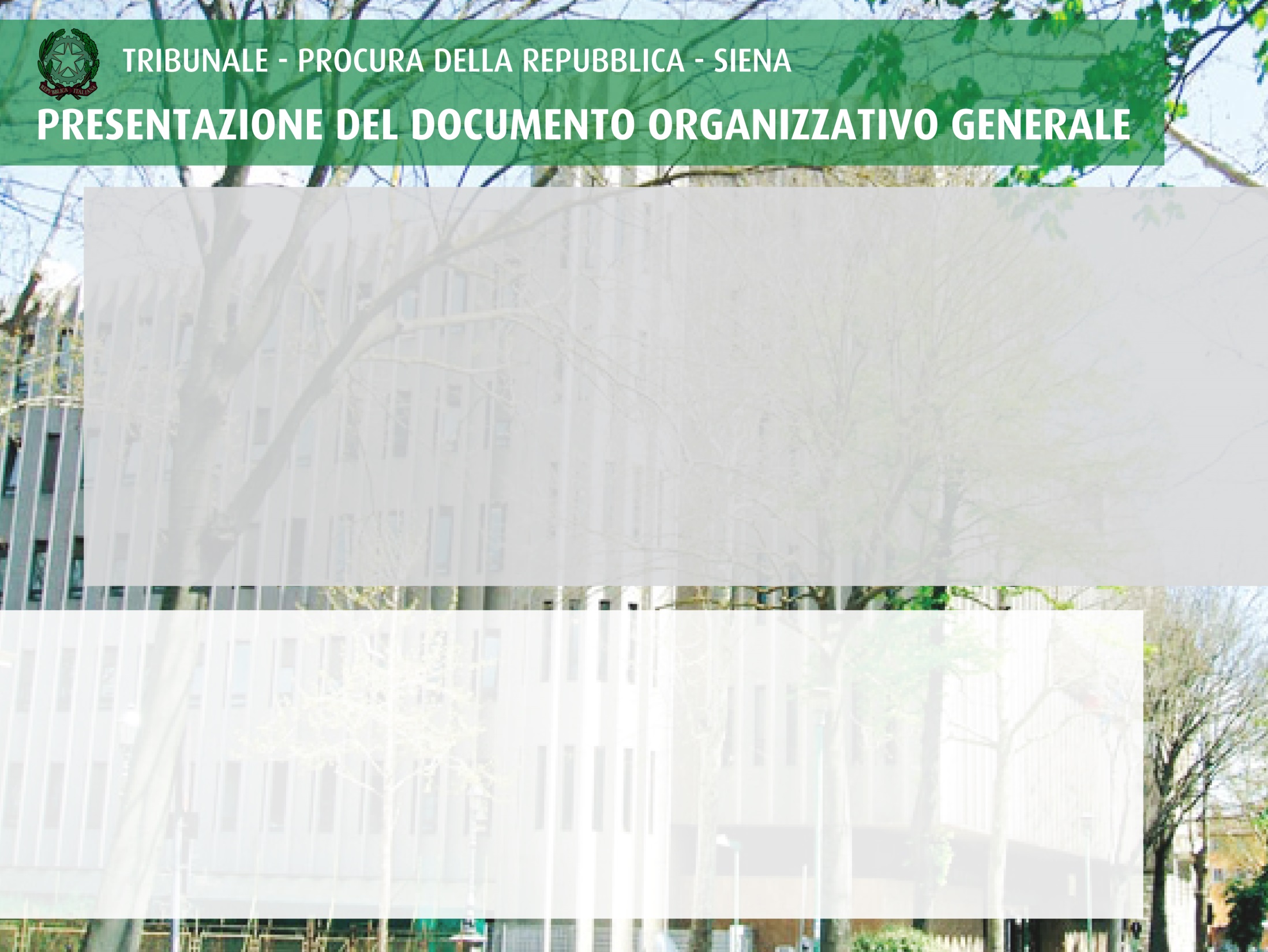 Inoltre, ogni magistrato assegnato alle funzioni civili è stato invitato a redigere ed aggiornare una relazione sullo stato del proprio ruolo con particolare riferimento all’attuazione del programma di smaltimento dei procedimenti ultra triennali; ciò per consentire al dirigente una più agevole verifica dell’attuazione degli obiettivi programmati nell’ambito della redazione annuale.
I nuovi ruoli per i magistrati assegnati all’ufficio sono stati formati sulla base di criteri di omogeneità quantitativa e qualitativa degli affari, mirando a realizzare sempre un’equilibrata distribuzione dei procedimenti pendenti;
 lo stesso principio è stato applicato per la formazione dei ruoli dei magistrati ordinari assegnati all’ufficio all’esito del tirocinio; 

I MOT destinati alla sezione penale
i MOT destinati alla sezione civile
5
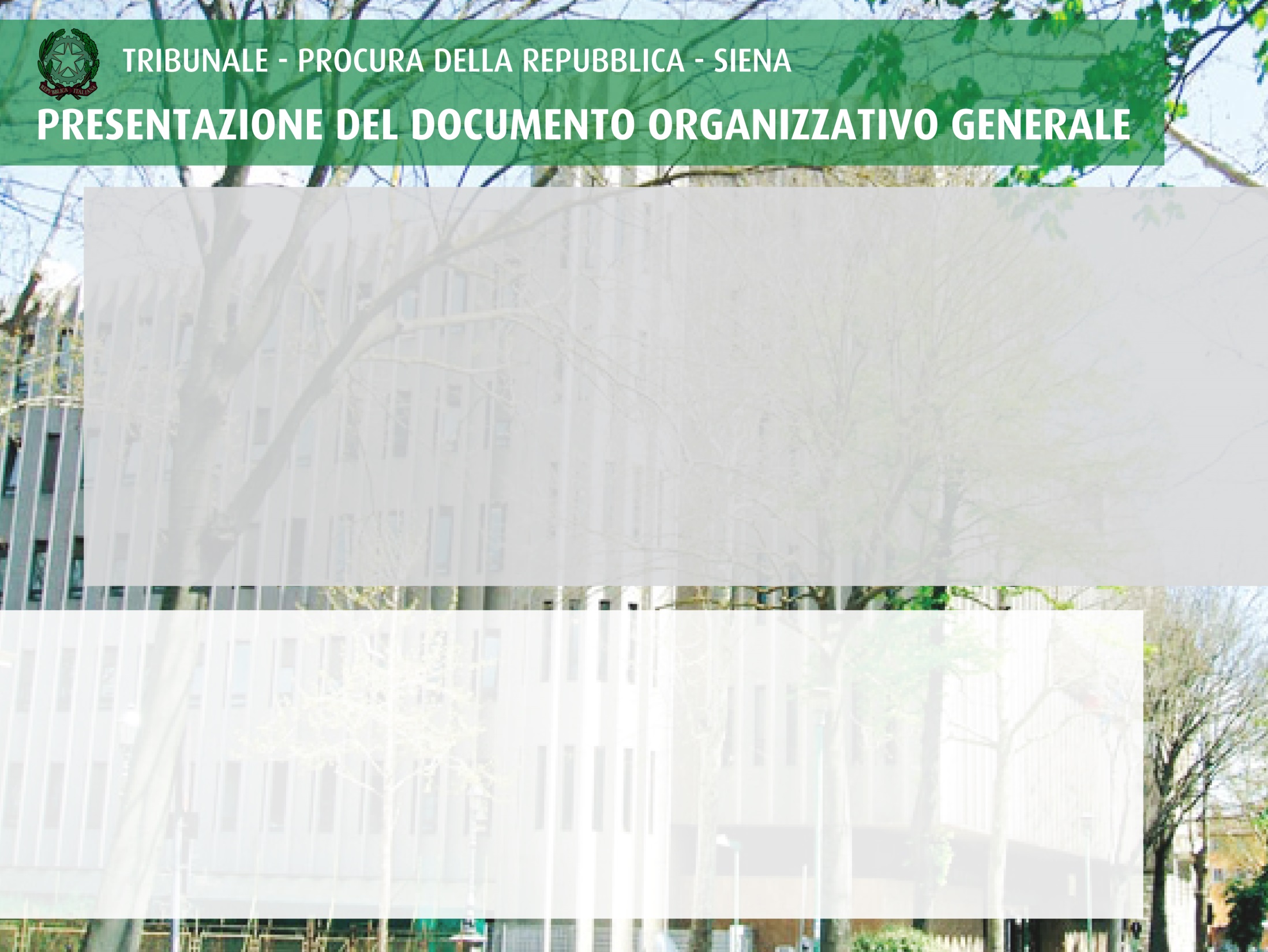 Si è ritenuto necessario introdurre un secondo ruolo di giudice delegato ai fallimenti ed alle altre procedure concorsuali con contestuale attribuzione allo stesso anche di funzioni di giudice del contenzioso civile ordinario, con un carico di lavoro ridotto rispetto a quello attribuito agli altri magistrati addetti al settore del contenzioso ordinario 
Si è previsto l’inserimento dei giudici onorari di pace già in servizio alla data di entrata in vigore del d. lgs. n. 116/2017 come giudici onorari di tribunale negli uffici del processo già costituiti
Si ritiene che, con le innovazioni introdotte e parzialmente sperimentate nel corso del precedente triennio, la Magistratura Onoraria possa costituire un’effettiva risorsa dell’ufficio idonea a ridurre, in linea generale, i tempi di definizione dei procedimenti, consentendo ai magistrati professionali di occuparsi, in tempi ragionevoli, della definizione delle cause più delicate.
6
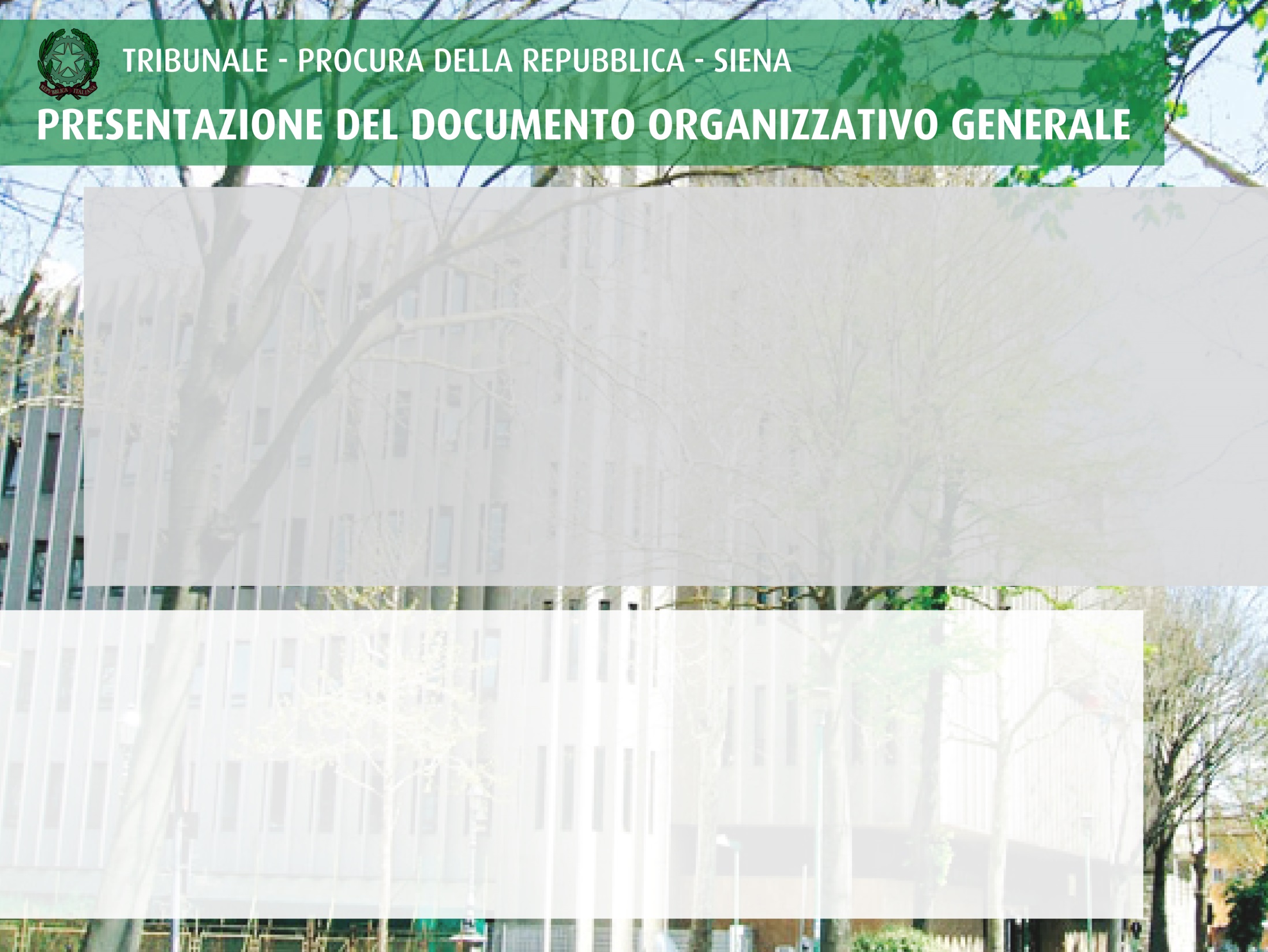 Le ricorrenti difficoltà organizzative nelle quali si è venuto a trovare il Tribunale (fino a pochi giorni fa si registrava una scopertura di n. 4 posti di giudice), hanno imposto, sia pure come ipotesi residuale, la destinazione in supplenza per assenza o impedimento temporaneo dei magistrati professionali nonché l’assegnazione ai magistrati onorati di un intero ruolo comprendente procedimenti iscritti in data precedente e successiva all’entrata in vigore del d. lgs. n. 116/2017.
 Le funzioni di coordinatore e referente dei giudici onorari sono svolte dal Presidente del Tribunale per la sezione civile e dal presidente di sezione dott. Luciano Costantini per la sezione penale.
Si è ritenuto, nonostante le carenze dell’organico nel tempo verificatesi, di mantenere la previsione che il collegio civile tenga un’udienza settimanale, e non più, come previsto in passato, un’udienza ogni quindici giorni, essendo risultato necessario assicurare una più celere fissazione dei procedimenti collegiali civili; ciò, in particolare, ha imposto il mantenimento del ricorso ai giudici onorari di tribunale nella composizione dei collegi civili.
7
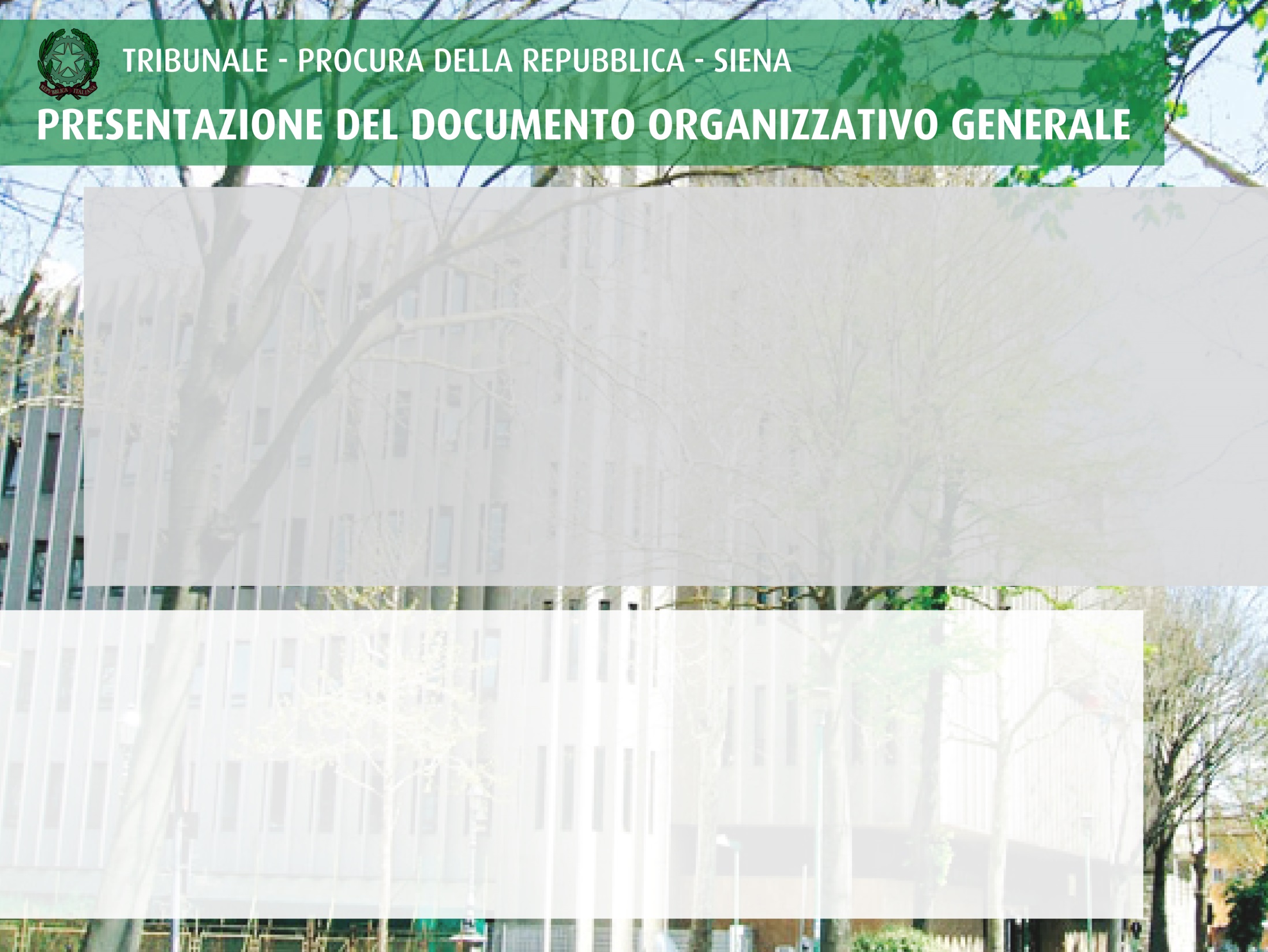 Le attività giurisdizionali dell’ufficio sono da tempo condizionate negativamente dalla insufficienza dell’organico amministrativo. 
A fronte di una maggiore produttività dei giudici, infatti, deve registrarsi un’efficienza delle cancellerie non rispondente, proprio per la costante limitatezza di addetti.

La pianta organica del Tribunale di Siena prevede 64 unità di personale amministrativo. La percentuale delle scoperture può essere riassunta nella seguente tabella.
8
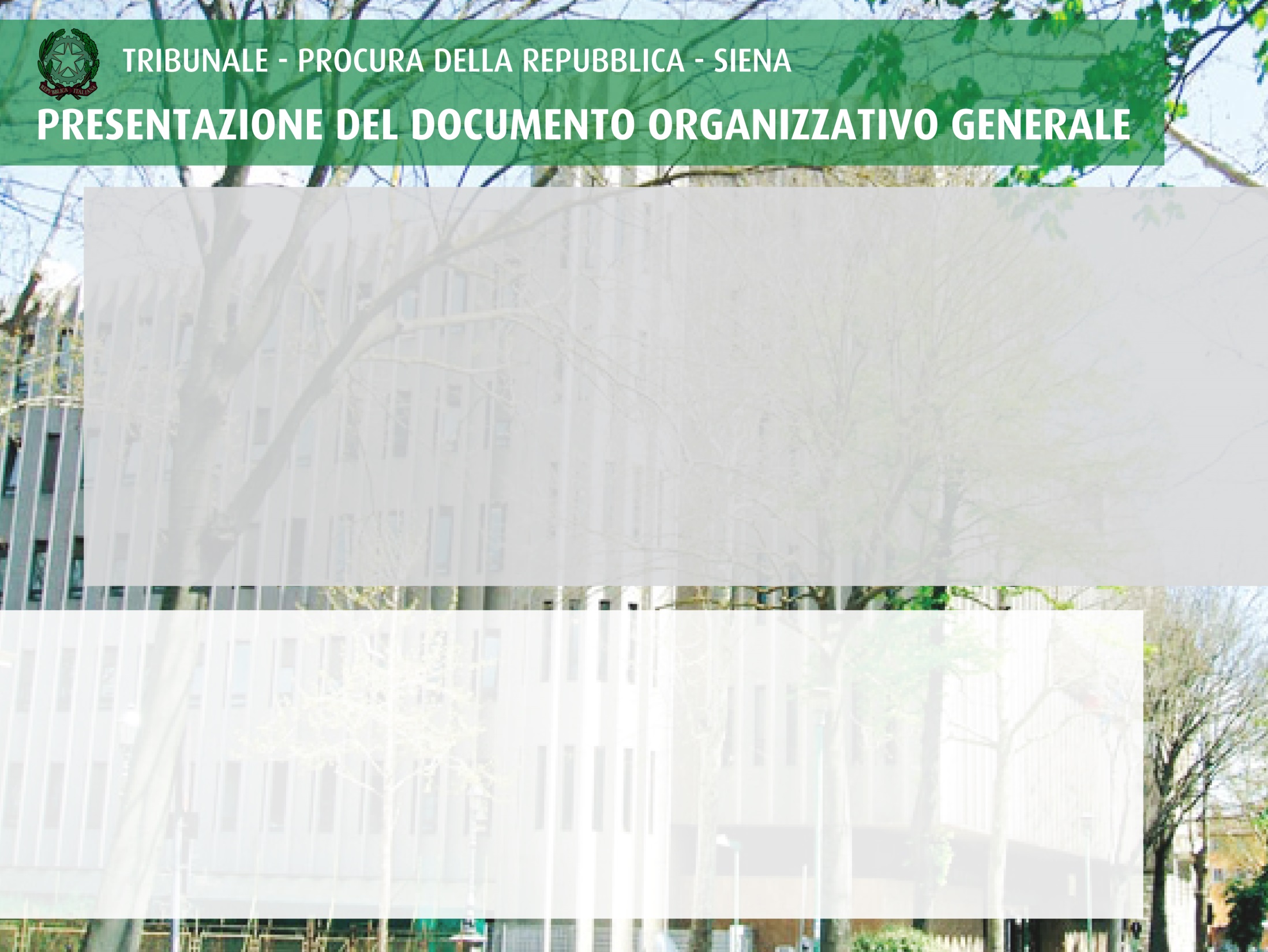 La pandemia cagionata dal COVID-19 ha determinato la posticipazione dal 2020 al 2021 del termine per la redazione delle tabelle degli uffici giudicanti e dei progetti organizzativi degli uffici requirenti per il triennio 2020-2022.  

Inoltre, la situazione pandemica ha avuto una rilevante incidenza sul lavoro giurisdizionale svolto nel corso del 2020 a causa della sospensione dell'attività nel periodo dal 9 marzo 2020 all'11 maggio 2020  (ex art. 2 D.L. 11/2020) e della ripresa parziale dell'attività nel periodo dal 12maggio 2020 al 30 giugno 2020  (ex art. 83 D. L. 18/2020). 
Ciò ha causato una significativa riduzione dei processi sopravvenuti e di quelli definiti, con inevitabili ripercussioni in tema di regolarità e attendibilità statistica.
9
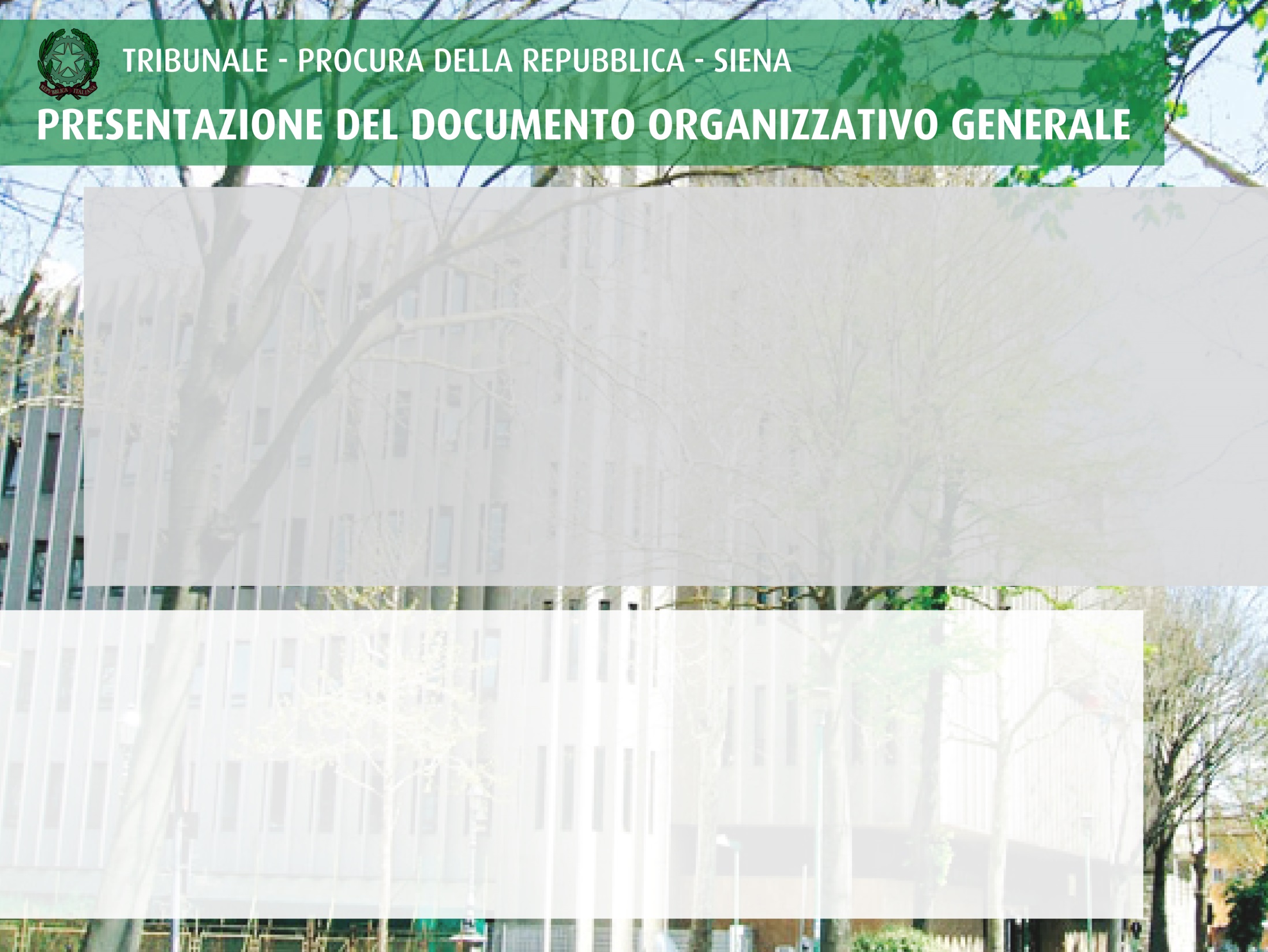 Contenzioso civile ordinario
Contenzioso civile ordinario
Separazioni e divorzi contenziosi
10
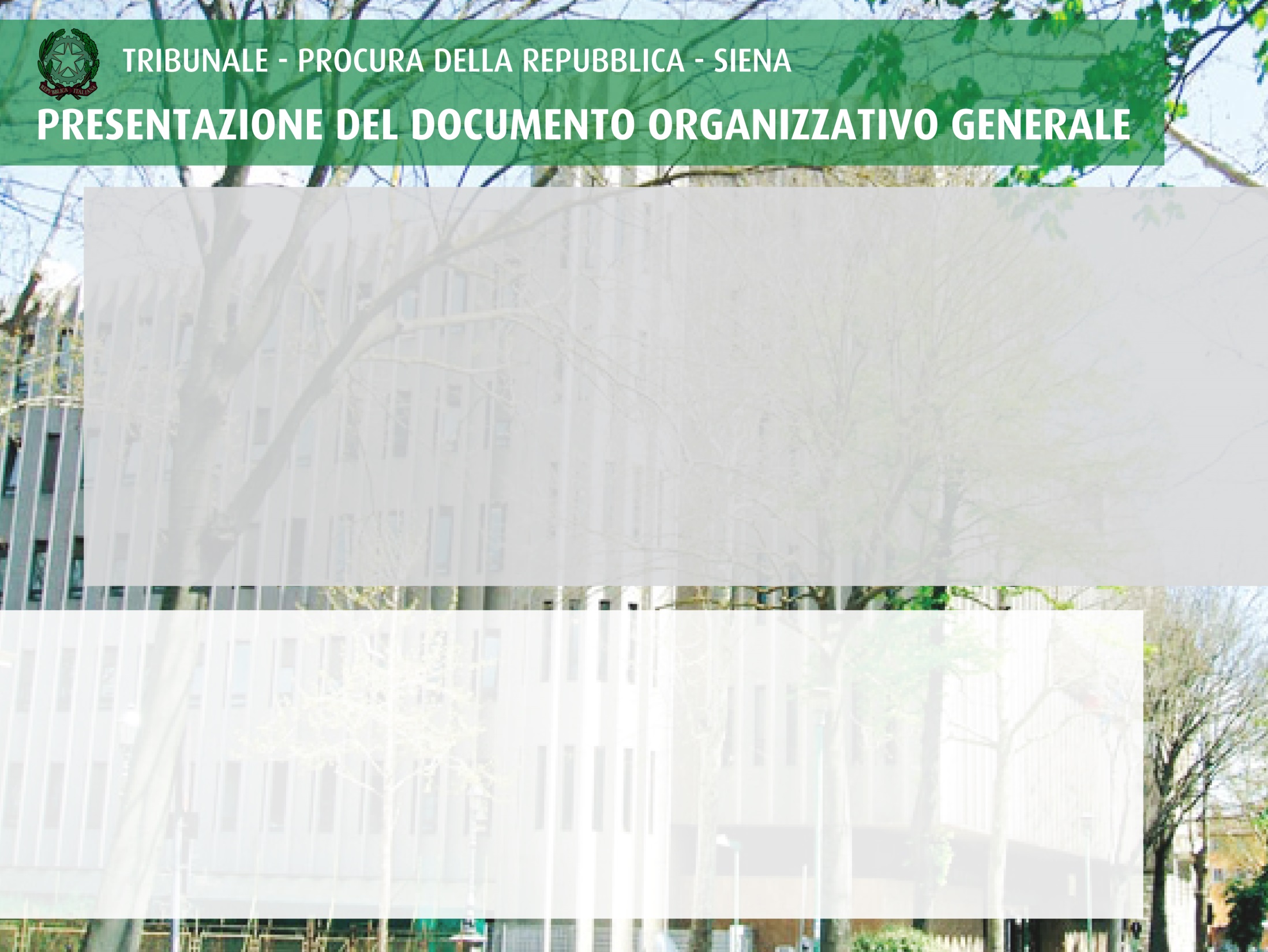 Procedimenti speciali
Procedimenti speciali
Decreti ingiuntivi
11
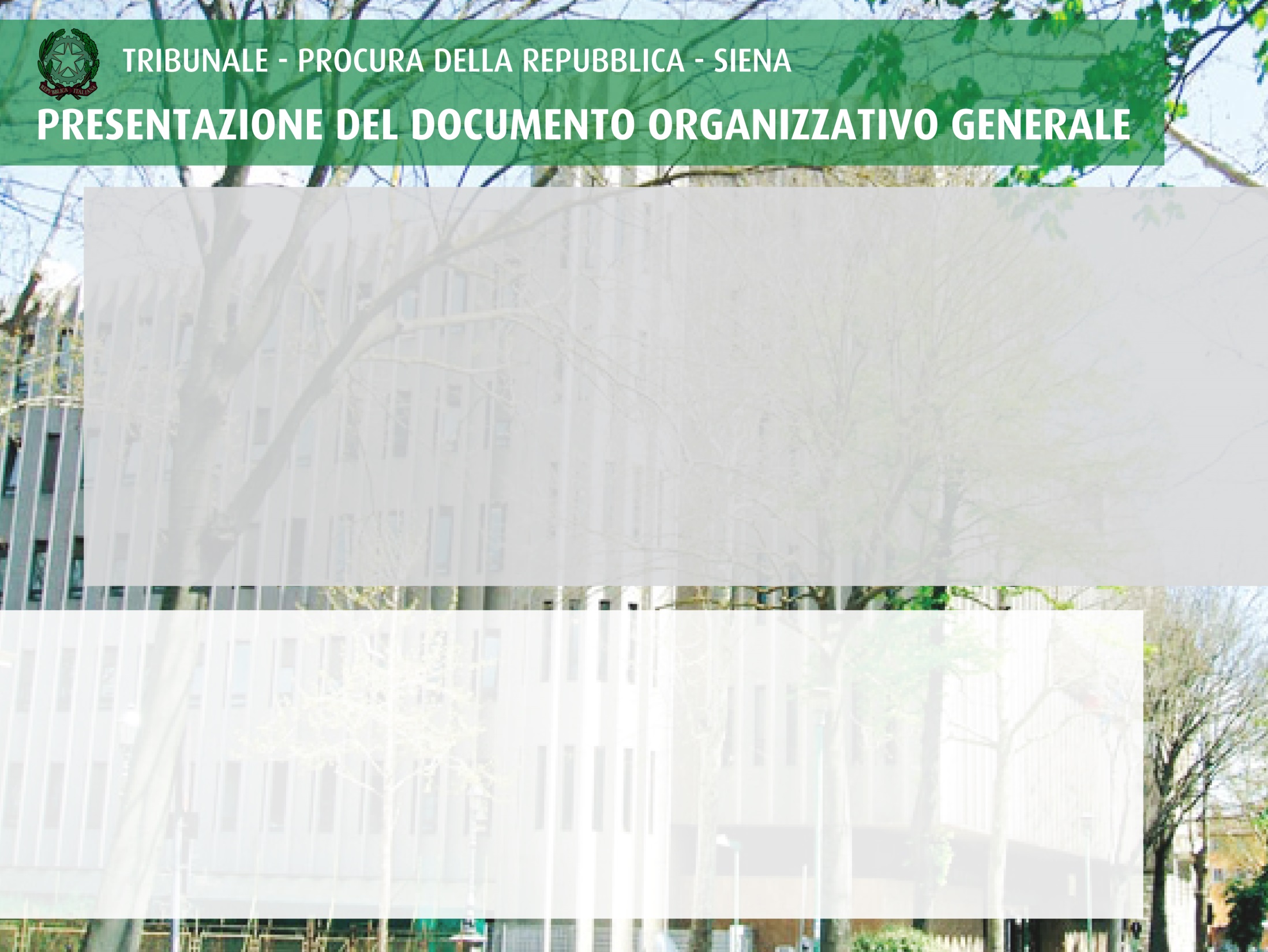 VOLONTARIA GIURISDIZIONE
1) tutele, curatele ed amministrazioni di sostegno
2)  Volontaria giurisdizione in materia di famiglia e persone
12
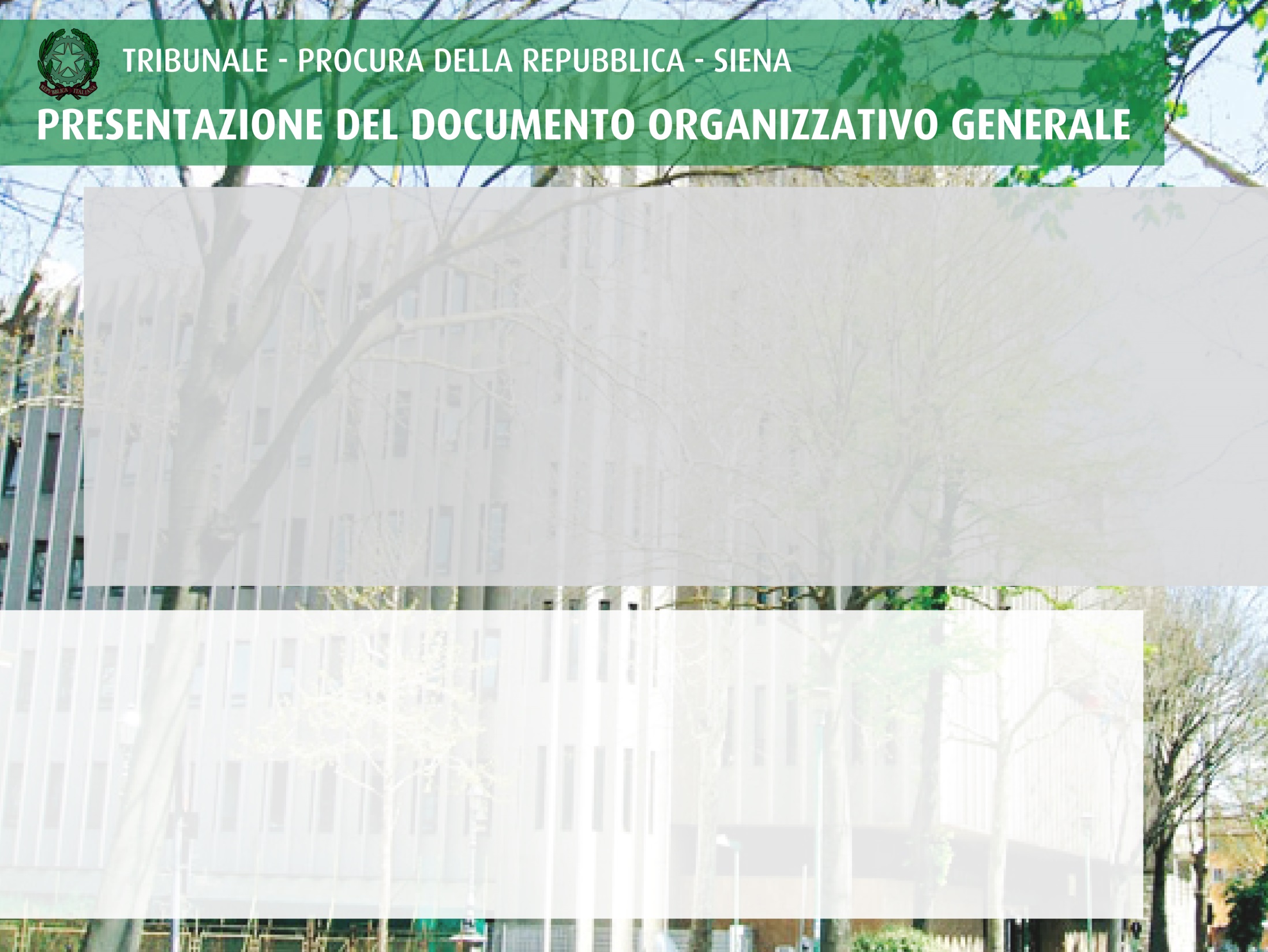 3)  Volontaria giurisdizione NON in materia di famiglia e persone
LAVORO, PREVIDENZA E ASSISTENZA
1)Lavoro
13
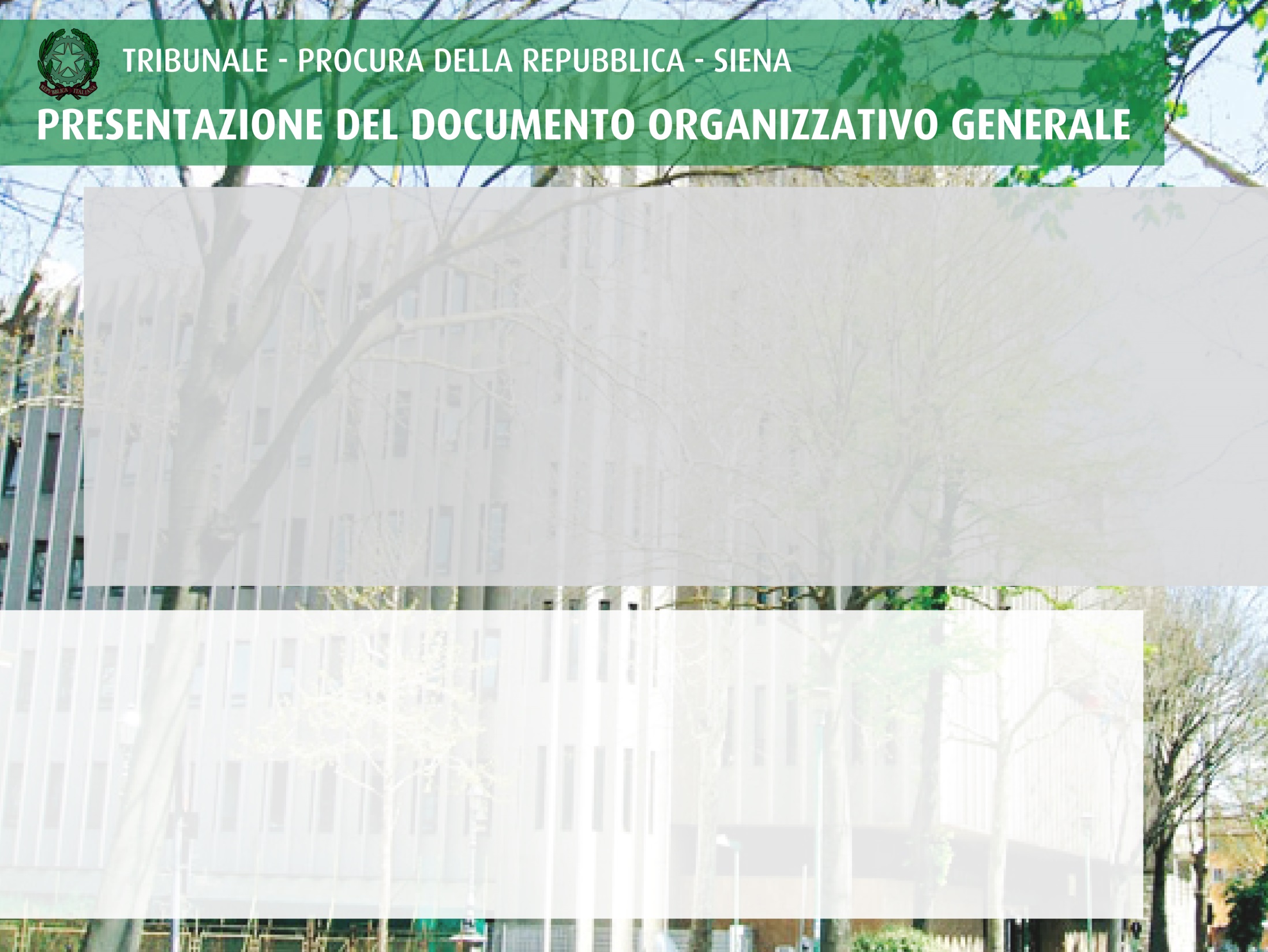 LAVORO, PREVIDENZA E ASSISTENZA
2) Previdenza e assistenza
Fallimentare e altre procedure concorsuali
14
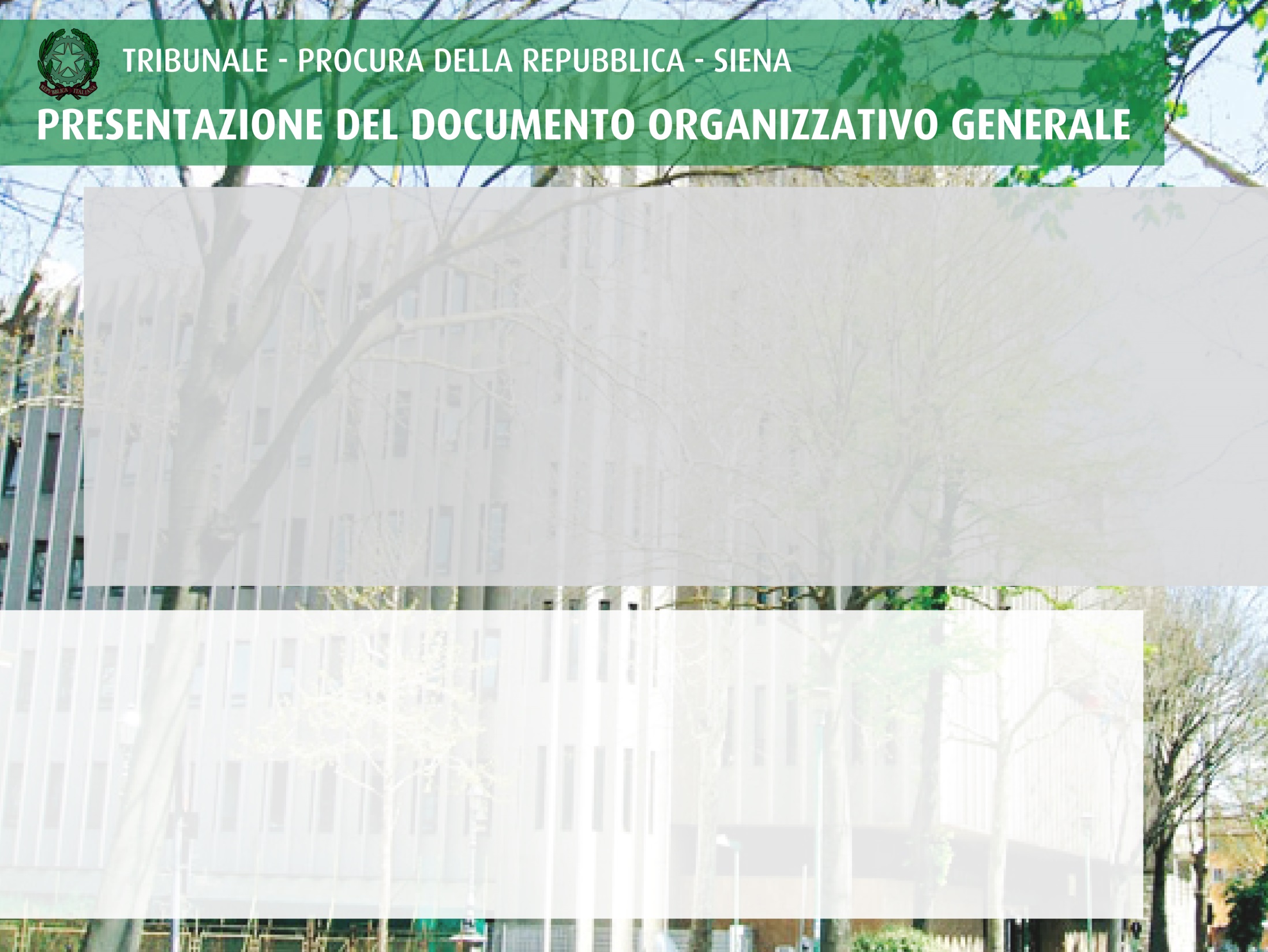 Esecuzioni immobiliari
Esecuzioni mobiliari
15
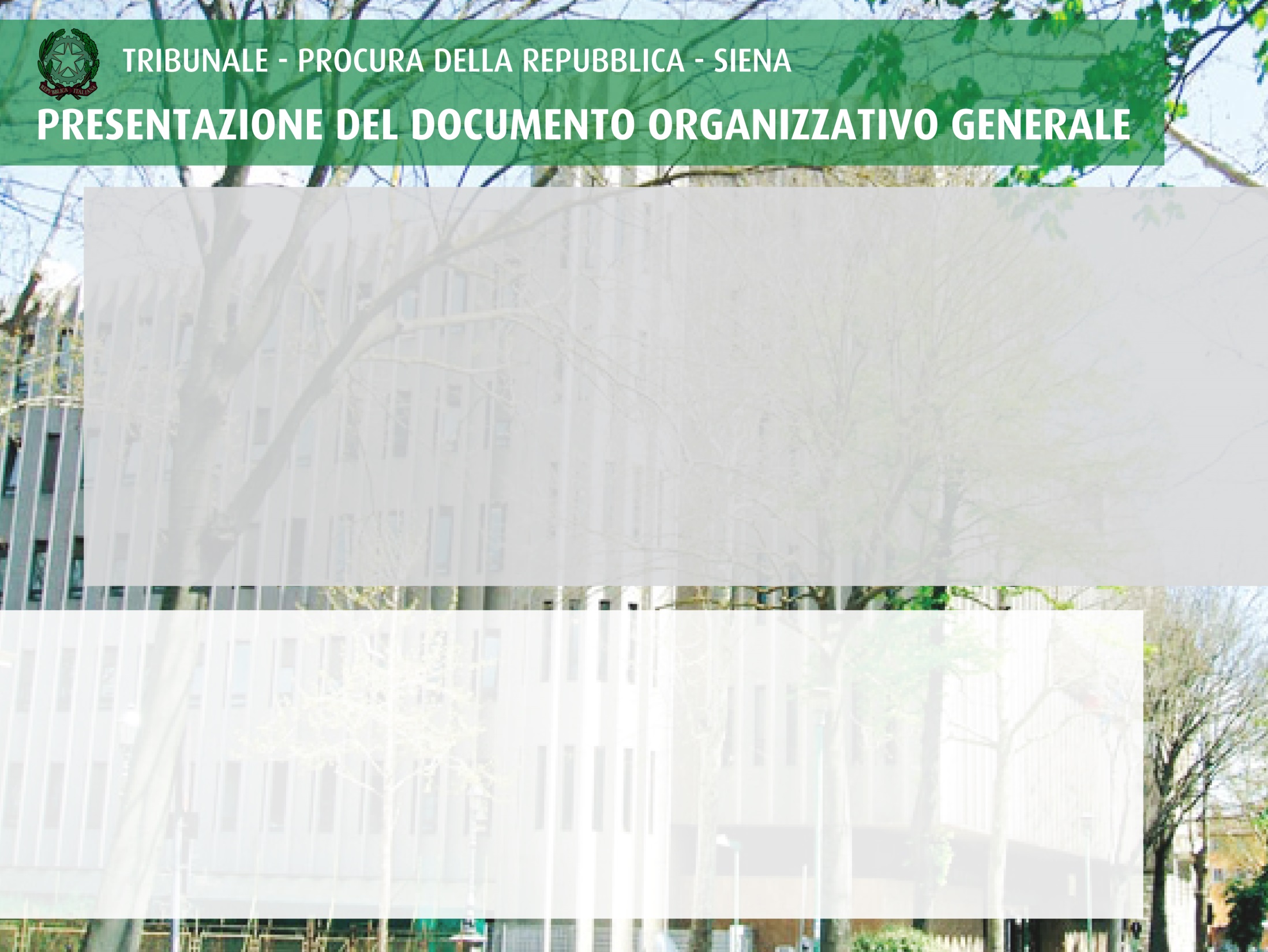 SEZIONE PENALE 
UFFICIO GIP (fascicoli noti)
16
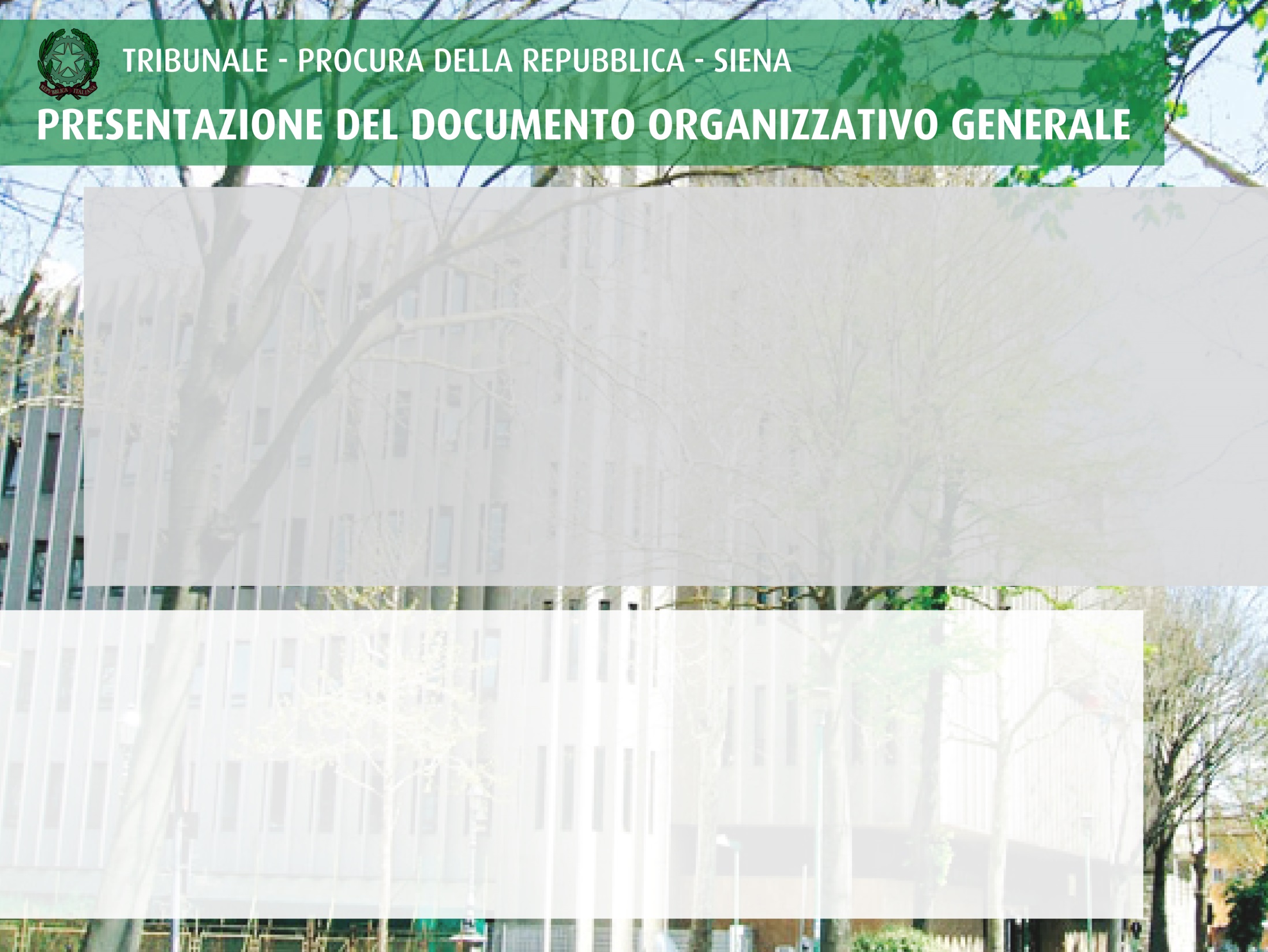 Dibattimento COLLEGIO
Dibattimento MONOCRATICO
17
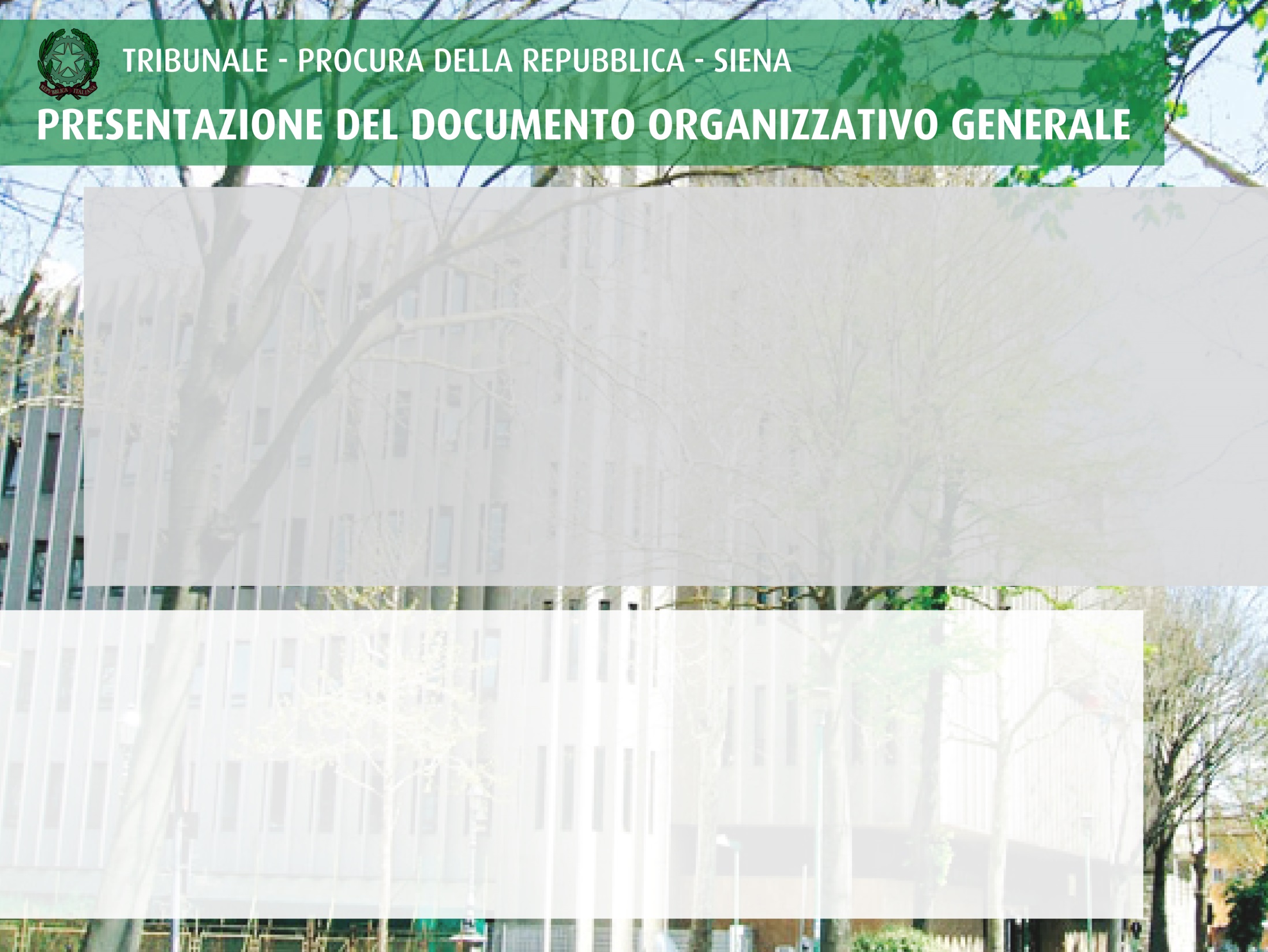 Conclusioni per il settore civile
A fronte del settore lavoro- previdenza che conferma il trend complessivamente positivo già riscontrato dalla Commissione Flussi, del settore civile ordinario che manifesta una decisa riduzione delle pendenze ultratriennali e ultradecennali (che tuttavia si mantengono ancora  a livelli abbastanza elevati) nonché un aumento delle definizioni totali, e della maggior parte dei settori che presenta condizioni di equilibrio, in leggera sofferenza appare invece il settore delle esecuzioni mobiliari, contrassegnato da un elevato numero di procedimenti ultratriennali e ultradecennali e, dunque, da una apprezzabile difficoltà di abbattimento dell'arretrato nonostante il numero complessivamente elevato di definizioni.
 
Anche il settore fallimentare manifesta una certa difficoltà nello smaltimento dell'arretrato nonché dei procedimenti più datati nonostante la progressiva flessione delle sopravvenienze, mantenendosi l'indice di ricambio sempre al di sotto dell'unità (tranne che nel 2020) nonchè l'indice di smaltimento sempre piuttosto basso.
 
Lievemente più critica appare la situazione delle esecuzioni immobiliari in quanto caratterizzata da un elevato numero di pendenze finali ed ultratriennali (malgrado un significativo aumento delle definizioni nell'anno 2019 ed un indice di ricambio superiore all'unità), concludendosi il 2020 con 554 procedimenti ultratriennali di cui 54 ultradecennali ed una pendenza complessiva di 1070 procedimenti. 
   L'indice di smaltimento appare basso: 0,24 nel 2019,  attestandosi  a 0,18 nel 2020, dato che       conferma,  seppur nella peculiarità  di tale anno,  il trend negativo del 2017 in cui si era attestato a 0,19.
18
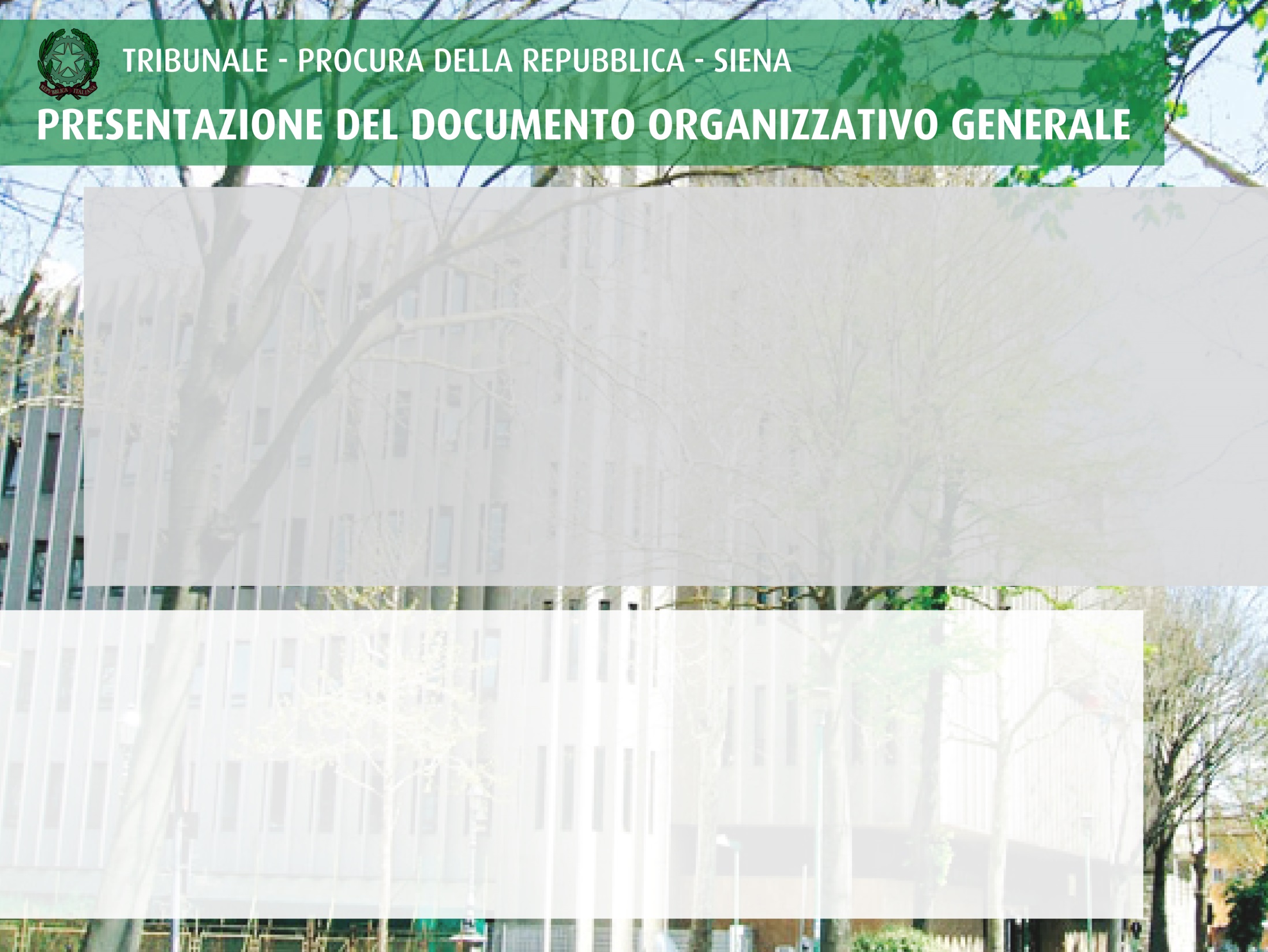 Conclusioni per il settore penale
I dati statistici   del settore  penale  segnalano   una  situazione  complessiva   soddisfacente, nonostante  le vacanze  di organico.  Ciò costituisce diretta  promanazione  anche  di un'organizzazione capace  di assicurare  l'esercizio efficiente dell'attività  giurisdizionale,  idonea a coniugare  una risposta sempre più tempestiva alla domanda di giustizia.

Le pendenze dell'ufficio GIP sono progressivamente e nettamente  diminuite, con la sola eccezione   dell'anno   giudiziario  2017-2018.  Assumendo a  riferimento  le  pendenze  iniziali  (5017) dell'anno   giudiziario   2016-2017  e  quelle  finali  dell'anno   2019-2020  (1683)   esse  segnano   una contrazione di oltre il 65% attestandosi su un valore numerico assoluto pari al 33,5%  di quelle in essere all'inizio del periodo in esame.
 
Le pendenze del Collegio sono progressivamente diminuite tra l'inizio del 2017 a l'inizio del 2020.  Assumendo a riferimento le pendenze iniziali (99) dell'anno  giudiziario  2017-2018 e quelle finali dell'anno 2019-2020 (69) esse segnala una contrazione  di oltre il 30% essendosi attestate su un valore che rappresenta  il 69,1%  di quelle in essere all'inizio del periodo in esame.
 
 Le pendenze del dibattimento monocratico sono progressivamente diminuite tra l'inizio del 2016 e l'inizio del 2020. Assumendo a riferimento le pendenze iniziali (1386) dell'anno giudiziario 2017-2018  e quelle finali dell'anno 2019-2020 (1230) le stesse segnalano una contrazione di circa il 12% essendosi attestate su un valore che rappresenta  l' 88%  di quelle in essere all'inizio del periodo in esame.
19
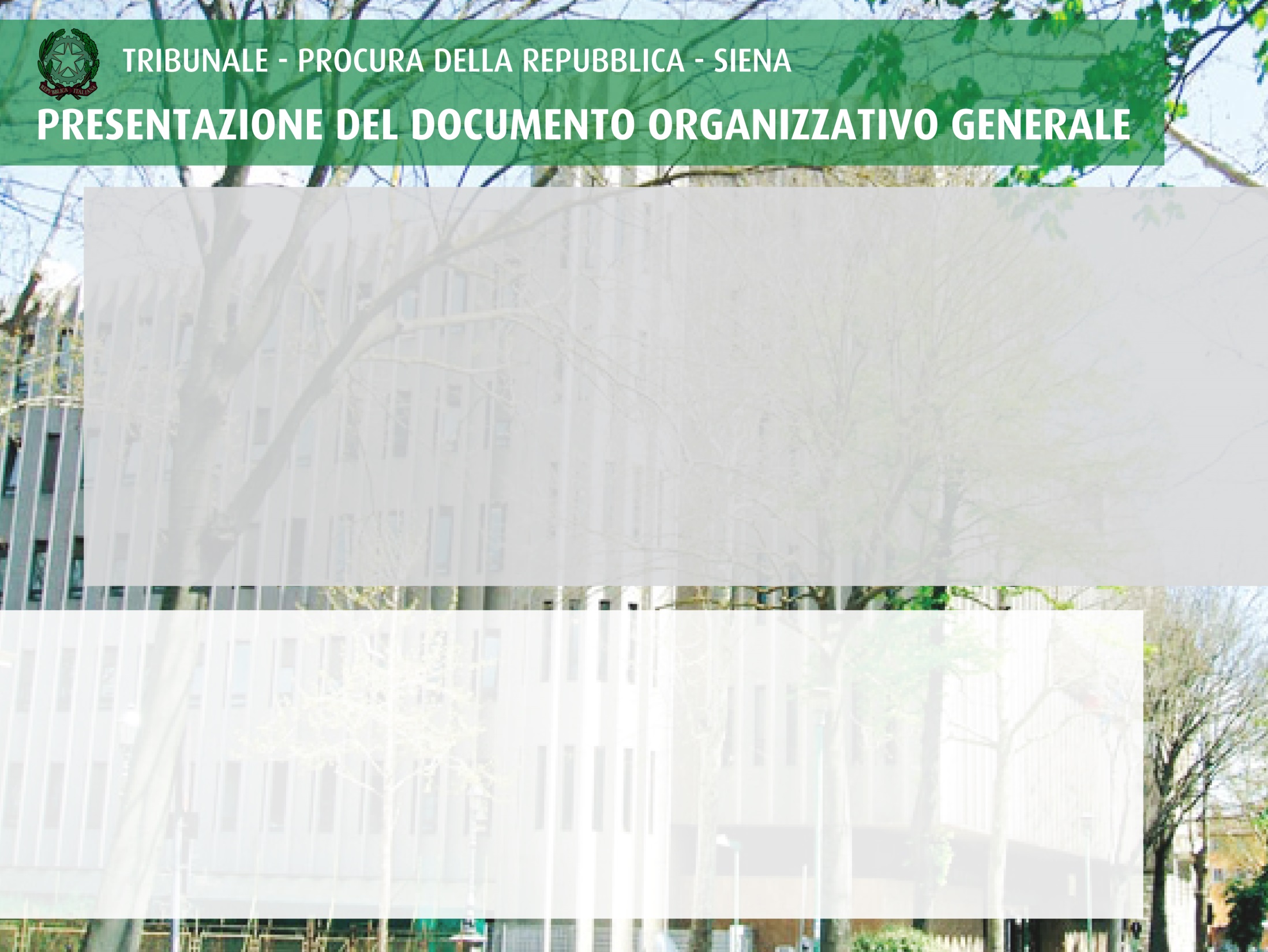 Obiettivi prioritari di miglioramento dell’efficienza per il nuovo triennio e scelte organizzative per raggiungerli
Premesso che diventa fondamentale calibrare gli obiettivi di rendimento in base alle risorse umane disponibili,  la complessiva maggiore efficienza e qualità del servizio giustizia presso il Tribunale di Siena potrà essere raggiunta confermando ed integrando alcune delle indicazioni contenute nel documento organizzativo ed in particolare : 					
 favorendo la percezione delle opportunità offerte dalla tecnologia per avere il controllo della gestione, in piena coerenza con le specificità dell’attività giudiziaria, nonché promuovendo  la dimensione digitale dell’informazione e la sua circolazione con modalità telematiche, implementandosi la tempestività degli interventi, aventi rilevanza processuale, da parte del personale di cancelleria;

 sviluppando la collaborazione tra rappresentanti di categorie eterogenee (magistrati, avvocati, Università , informatici, cancellieri , responsabili provinciali della sicurezza , organizzazioni sindacali e rappresentative delle comunità locali ) che in tal modo potranno integrare le rispettive esperienze per conseguire comuni obiettivi, secondo una cultura della giurisdizione finalizzata a tutelare i fondamenti della vita sociale e democratica, auspicandosi, con il definitivo superamento della fase di emergenza sanitaria, la ripresa di tutte quelle attività di confronto e di crescita professionale aperte alla partecipazione dei diversi soggetti del sistema giustizia; 

 avvalendosi dell’ausilio dei G.O.P. in base alla normativa primaria (art. 43 bis O.G.) ed in base alla formazione delle tabelle di organizzazione degli uffici giudicanti per il prossimo triennio,  confermandosi, con modalità  diverse, l’adozione dello stesso sistema sia nel settore civile che in quello penale (dove era stato già  in precedenza introdotto) di affiancamento di uno o più magistrati onorari ai magistrati professionali assegnando, come consigliato dal Consiglio dell’Ordine nel proprio contributo, per la trattazione da parte dei magistrati onorari solo affari semplici e di pronta risoluzione;
20
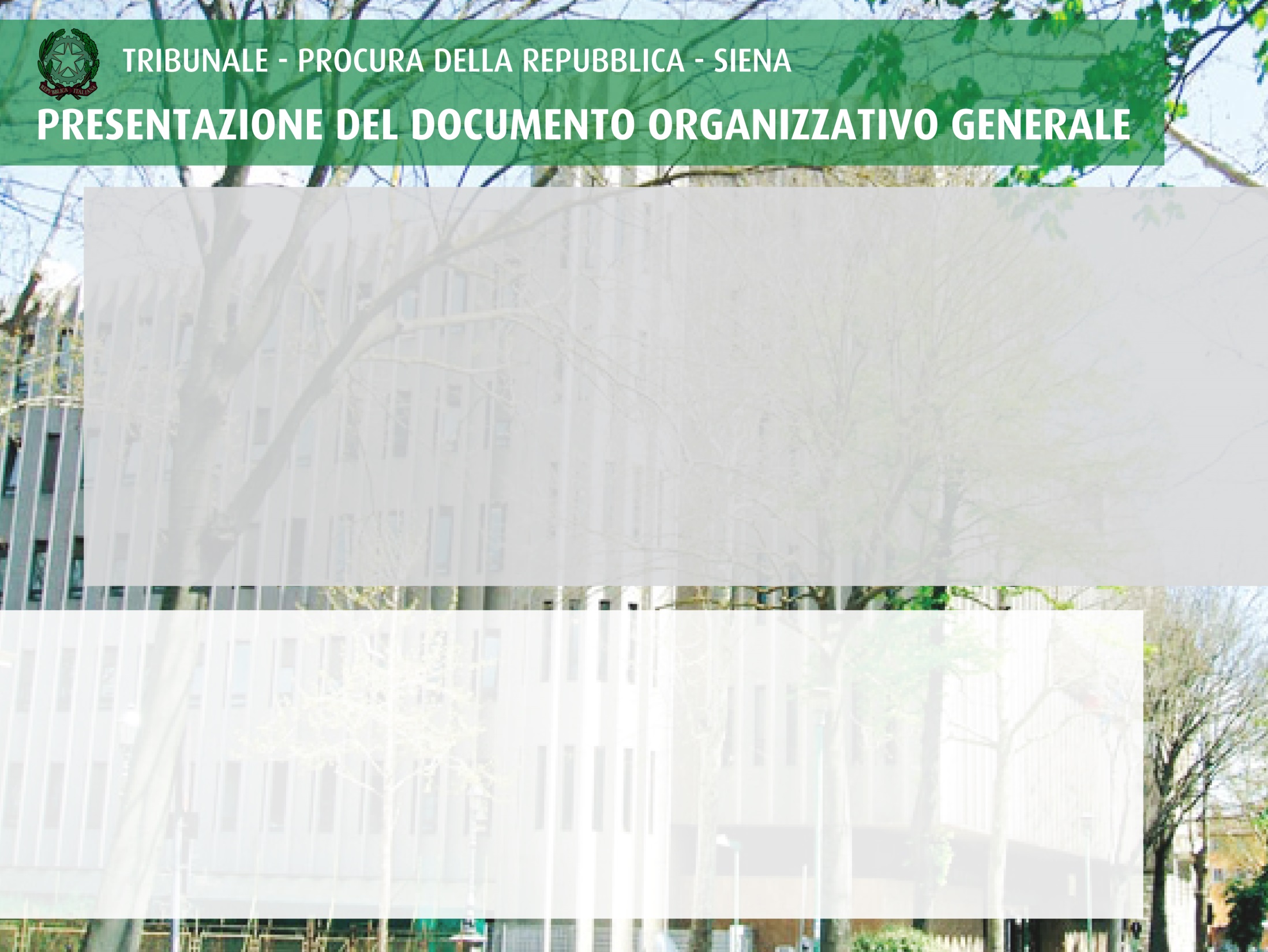 Obiettivi prioritari di miglioramento dell’efficienza per il nuovo triennio e scelte organizzative per raggiungerli
consentendo, nella massima misura possibile, gli stage formativi previsti dalla normativa di riferimento nazionale e regionale, partecipando ai bandi  ed ai progetti che saranno predisposti dagli enti territoriali, onde introdurre e garantire la ragionevole durata del processo ed inserendo gli stagisti nei costituiti uffici del processo; 

 avvalendosi delle convenzioni stipulate con le facoltà universitarie e/o con le scuole di specializzazione per le professioni legali e con gli Ordini degli Avvocati, al fine di acquisire assistenti di studio che collaborino con il magistrato nell’attività giurisdizionale vera e propria, svolgendo ad esempio attività preparatorie e successive all’udienza, ricerche giurisprudenziali, elaborazioni di schede scientifiche sulle questioni principali, redazioni di bozze di provvedimenti, nonché inserendo i tirocinanti negli uffici del processo; 

stipulando altresì convenzioni e/o accordi per il potenziamento delle strutture ausiliarie di cancelleria, con l’impiego di lavoratori socialmente utili;

 adottando in maniera condivisa con le rappresentanze dell’Avvocatura locale protocolli condivisi di udienza e/o gestione dei ruoli; in tale direzione in seguito alla costante interlocuzione fra la dirigenza dell’ufficio ed il locale consiglio dell’ordine sono stati istituiti dei tavoli tematici con la partecipazione mista di avvocati e magistrati nell’ambito verranno adottati protocolli attinenti ai diversi aspetti dell’attività giurisdizionale.  

 prevedendo ulteriori implementazioni del progetto giustizia insieme come recentemente avvenuto con l’apertura del nuovo sportello per la Volontaria Giurisdizione presso l’Ufficio del Giudice di Pace di Montepulciano.
21
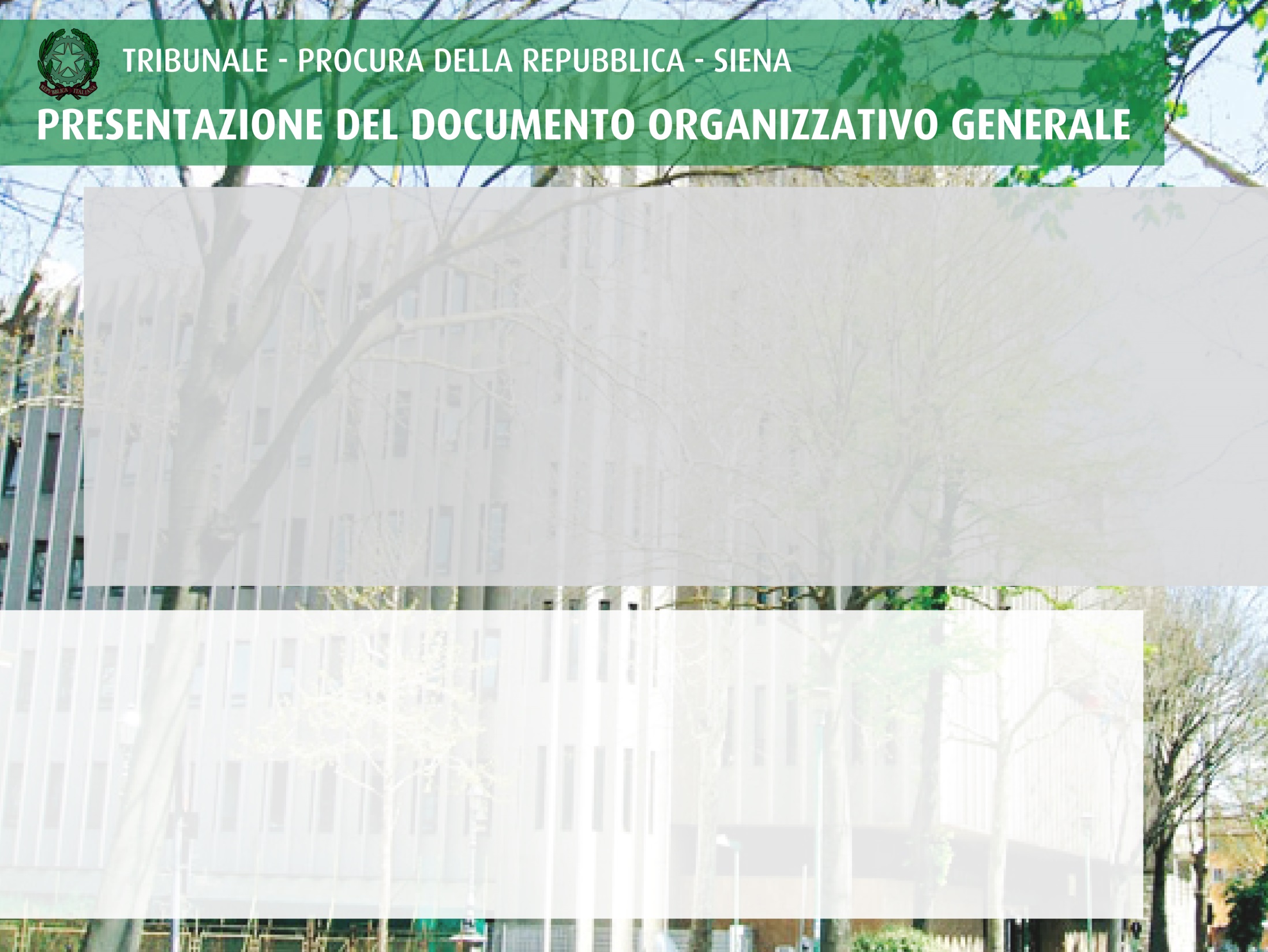 Analisi ragionata della ripartizione dei magistrati tra il settore civile e penale
La pianta organica del Tribunale di Siena prevede:

         Presidente del Tribunale;
    1   Presidente Sezione di Tribunale;
   16   Giudici professionali;
    1   Giudice Sezione Lavoro;
   10   Giudici onorari di Pace;     
 
Alla data della redazione del presente documento risultano coperti n. 12 posti di giudici professionali e vacanti n. 4 posti di giudici professionali, destinati ad essere coperti con l’immissione in possesso dei magistrati ordinari in tirocinio di cui al D.M. 3.1.2020. 
Quanto ai posti di magistrato onorario, dei 10 posti previsti nella pianta organica ne risulta vacante uno. 

Con la precedente tabella è stata formalizzata la divisione tra il settore civile e quello penale dell’ufficio con conseguente istituzione delle rispettive sezioni, la civile presieduta dal presidente del Tribunale e la penale presieduta dal presidente di sezione dott. Luciano Costantini. 
Pur ritenendosi non possibile, date le dimensioni dell’ufficio, introdurre forme organizzative fondate su criteri di specializzazione dei magistrati, si ritiene, invece, necessario confermare la netta e formale suddivisione dell’ufficio nelle due sezioni civile e penale con totale indipendenza ed autosufficienza delle due articolazioni. 
In seguito alla mancanza di specializzazione all’interno delle due sezioni si è ritenuto di dovere prestare una particolare attenzione alla creazione di frequenti occasioni, formali ed informali, di scambio di informazioni sulle esperienze giurisprudenziali.
22
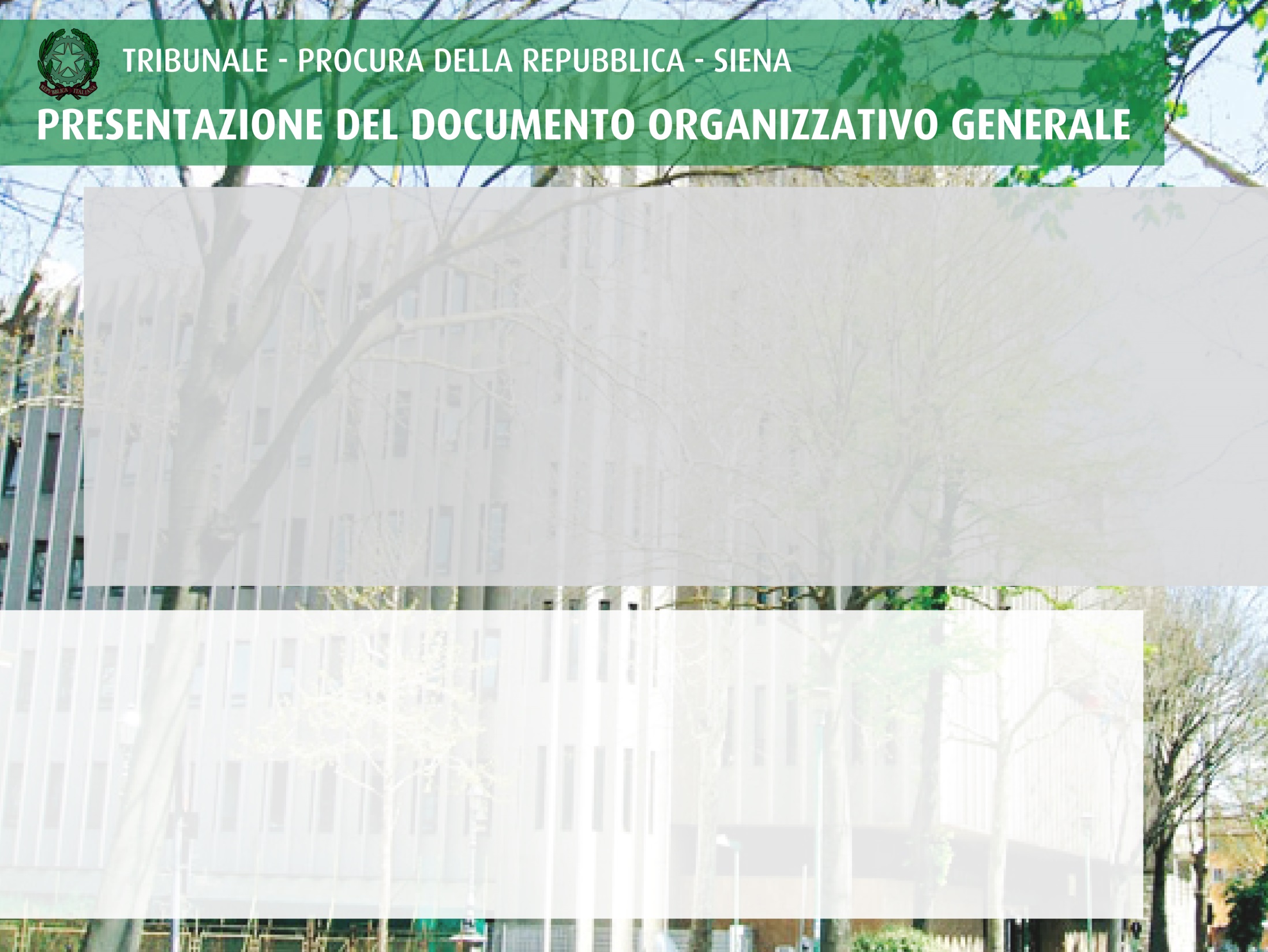 Analisi ragionata della ripartizione dei magistrati tra il settore civile e penale
La creazione delle due sezioni e la ripartizione dei magistrati fra le stesse tiene conto, quanto alla sezione  civile, della creazione dei due nuovi ruoli di civile contenzioso ordinario disposta durante la vigenza della precedente tabella,  dei programmi posti in essere finalizzati all’abbattimento dell’arretrato ultra triennale, della necessità di ridurre i tempi di definizione delle cause, della destinazione di un magistrato in via esclusiva alle funzioni di giudice tutelare e della volontaria giurisdizione ed, ancora, al raddoppio della cadenza delle udienze del Collegio civile. 
 
Quanto, invece, alla sezione penale, si è tenuto conto della maggior sofferenza numerica che era stata ravvisata nell’ufficio G.I.P./G.U.P., anche alla luce della previsione ordinamentale di un dimensionamento “ non inferiore ad un terzo rispetto al numero di magistrati previsti in organico presso la relativa Procura della Repubblica e ad un decimo rispetto all’organico dell’intero Tribunale “;  ciò ha comportato la conferma dell’assegnazione alle funzioni di G.I.P./G.U.P. del terzo giudice a tempo pieno, salvo quanto attualmente previsto in via temporanea fino all’immissione in servizio dei MOT nominati con DM 3.1.2020;  
con specifico riferimento al settore dibattimentale, in seguito all’abrogazione della previsione contenuta nell’art. 13 d. lgs. n. 160/2016 si è potuto valorizzare  l’apporto di tutti i magistrati assegnati a tale settore.
23
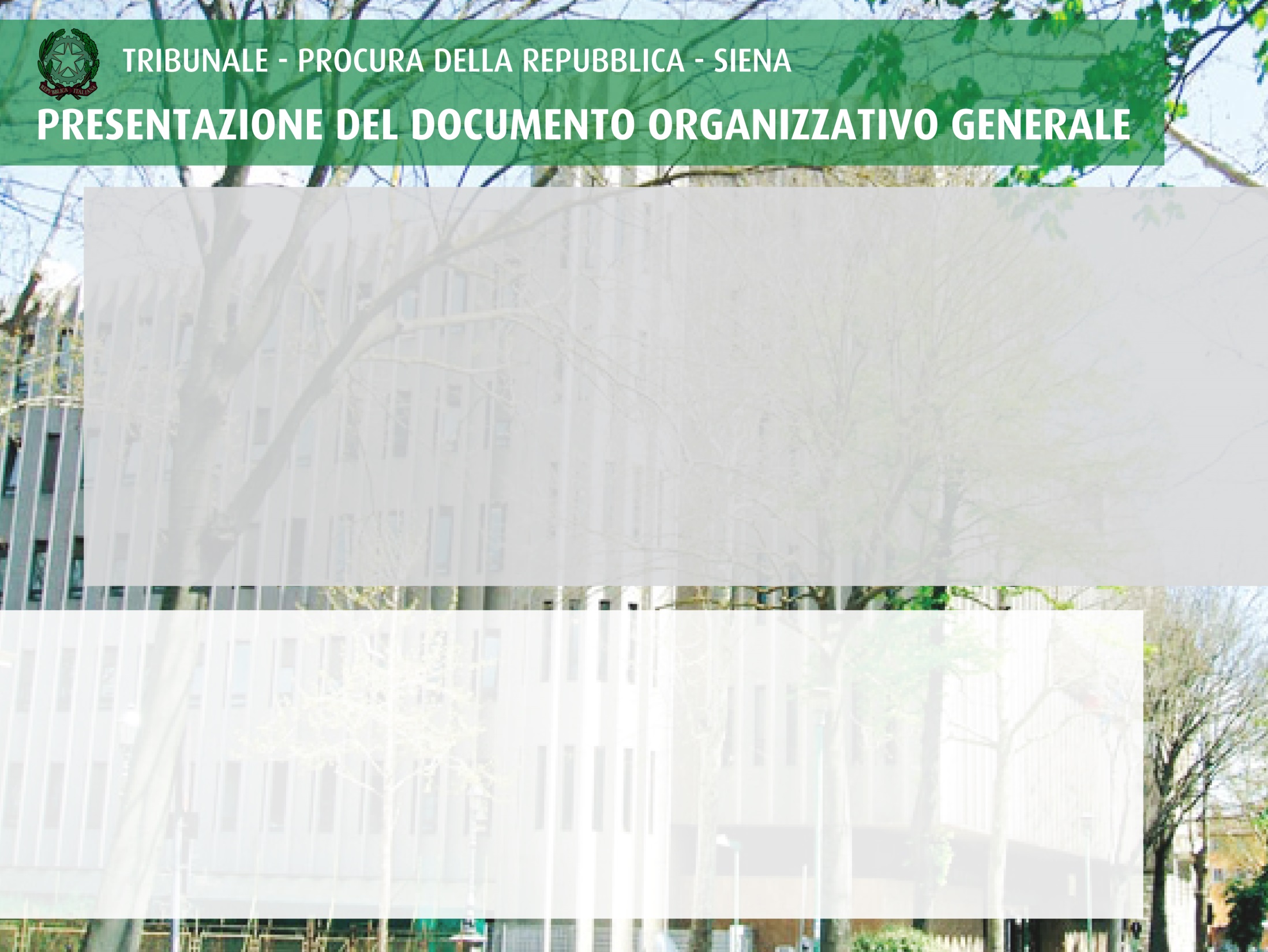 Analisi ragionata della ripartizione dei magistrati tra il settore civile e penale
Con specifico riferimento al settore della giustizia del lavoro,  alle oggettive difficoltà più volte segnalate dal dott. Delio Cammarosano (pendenza in costante aumento e pari nel 2017 ad oltre 1.000 unità;  tempi di fissazione della prima udienza di comparizione personale delle parti assai differenziati  a seconda dell’urgenza della materia:  da 60 gg. a 120 giorni, fino a 12 mesi ed oltre, attesa la necessità di garantire costantemente taluni spazi per il funzionamento del binario dell’urgenza; situazione  aggravata esponenzialmente con l’introduzione a “costo zero” del rito sommario in materia di licenziamenti, individuali e collettivi, in ambito di art. 18 l. 1970/n. 300) si è potuto far fronte  con l’assegnazione  del magistrato destinato a funzioni promiscue, allo stato individuato nella dott.ssa Elena Pollini che poi dal mese di settembre 2021 sarà sostituita dal dott. Francesco Cerretelli,  alle funzioni tabellari di giudice del lavoro. 
In questo modo si è potuto intervenire sul ruolo del dott. Delio Cammarosano, per dimensioni e natura degli affari trattati allo stato superiore a qualsiasi ipotizzabile limite ragionevole di esigibilità,  consentendo allo stesso di ridurre i tempi di fissazione delle udienze con ulteriore effetto di contrazione dei tempi di definizione dei giudizi. 
Preso atto dei risultati positivi conseguiti si è ritenuto di confermare l’affiancamento, già disposto sulla base delle disposizioni tabellari previgenti,  del G.O.T. dott.ssa Chiara Flavia Scarselli ai magistrati destinati alla trattazione delle cause di lavoro dott. Delio Cammarosano  e dott.ssa Elena Pollini e quindi dott. Francesco Cerretelli.
24